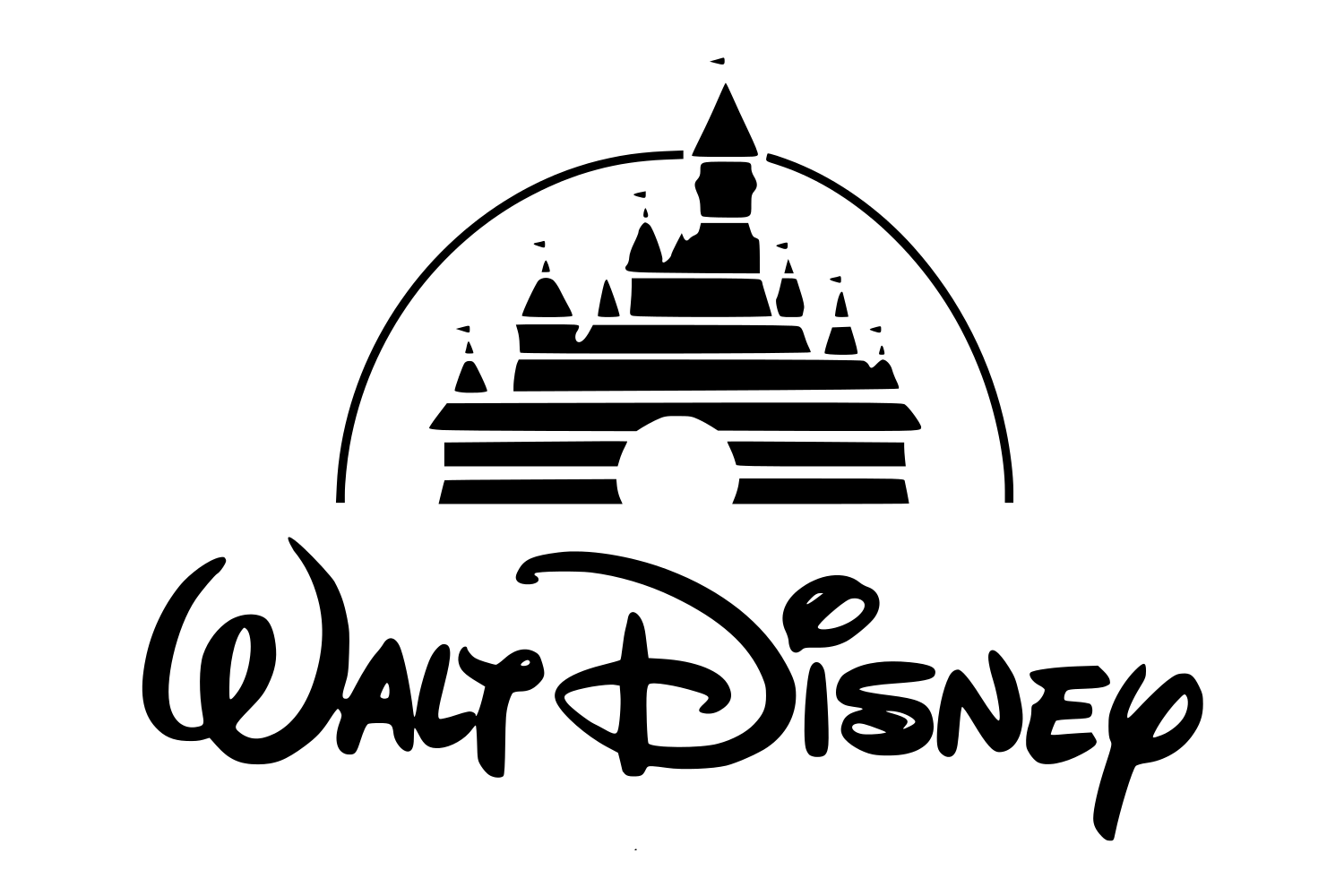 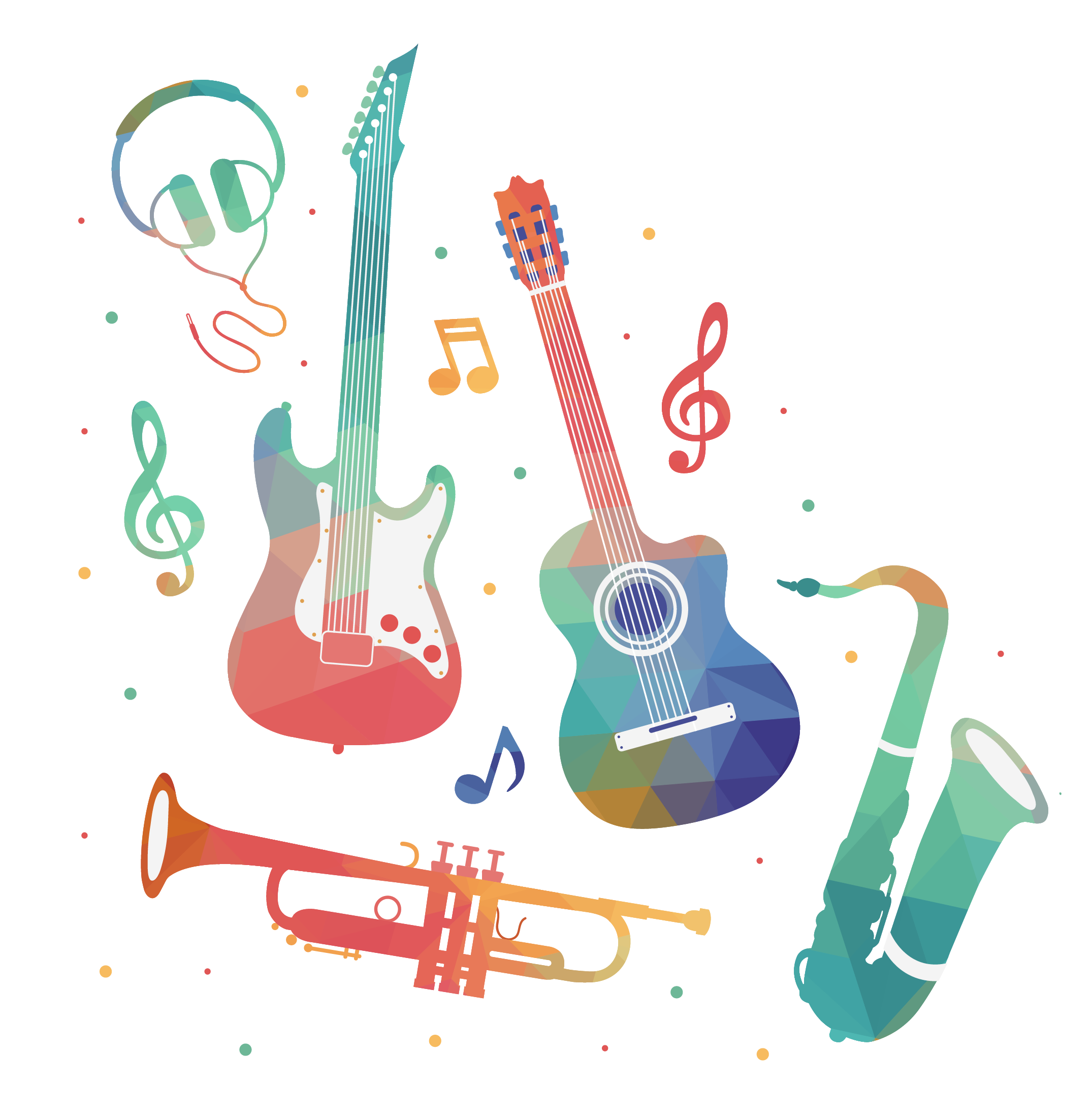 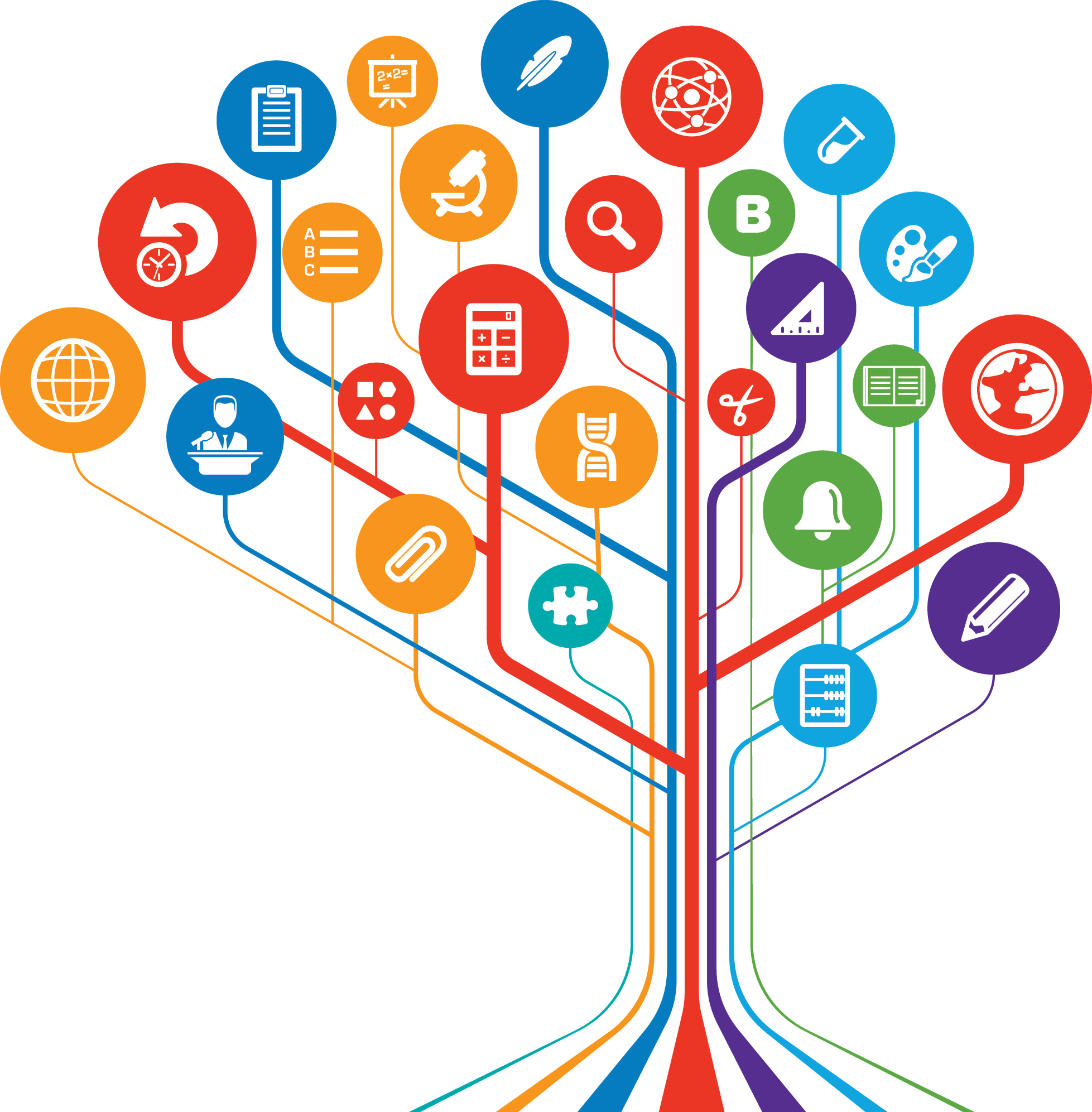 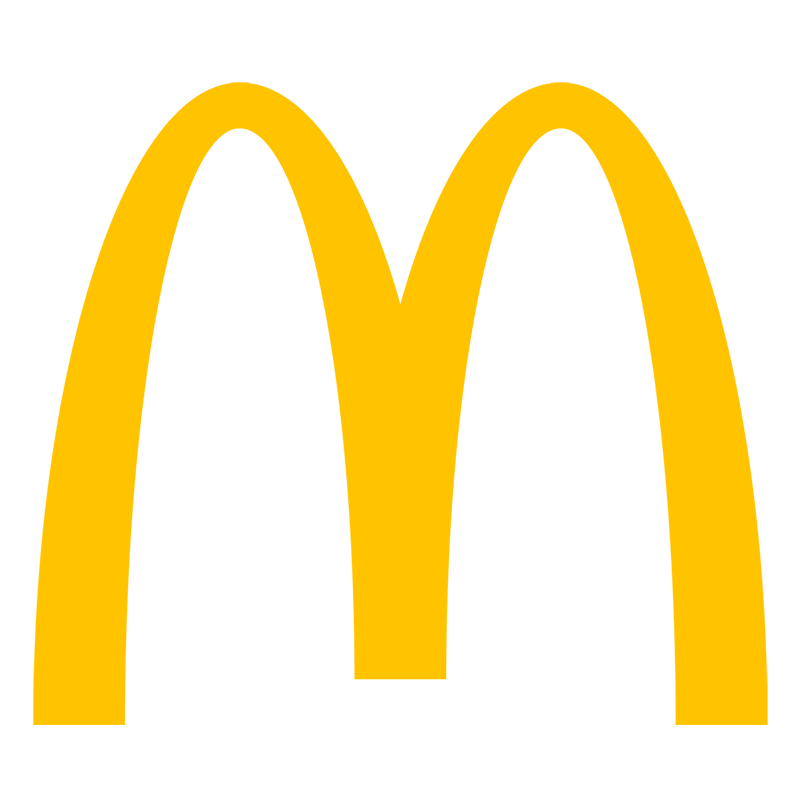 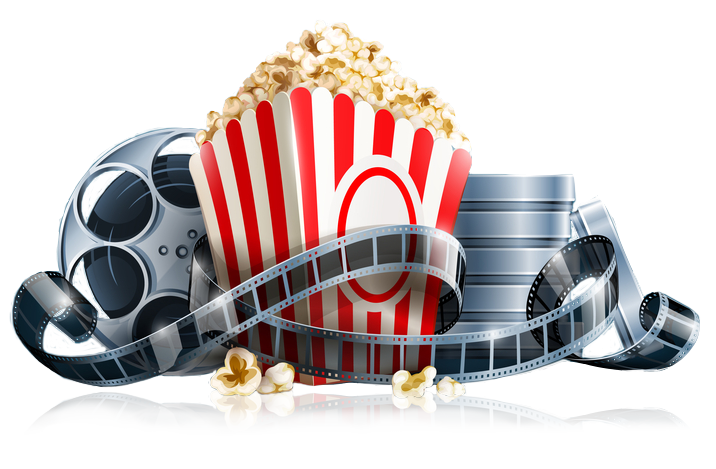 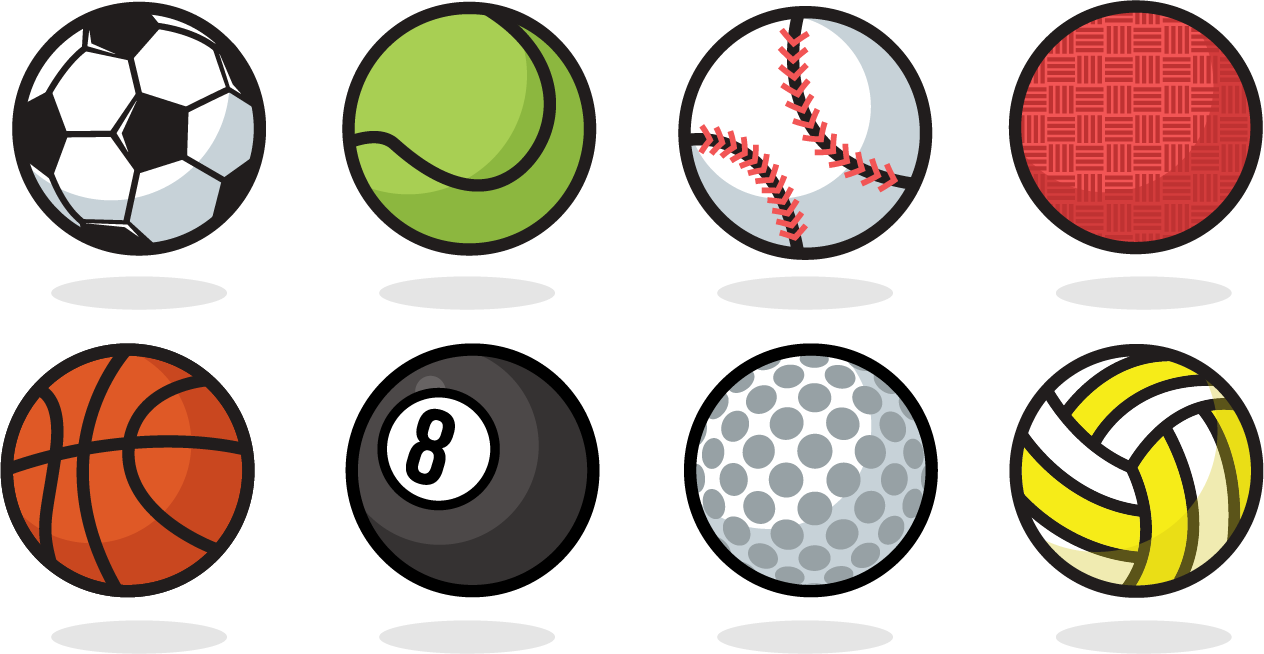 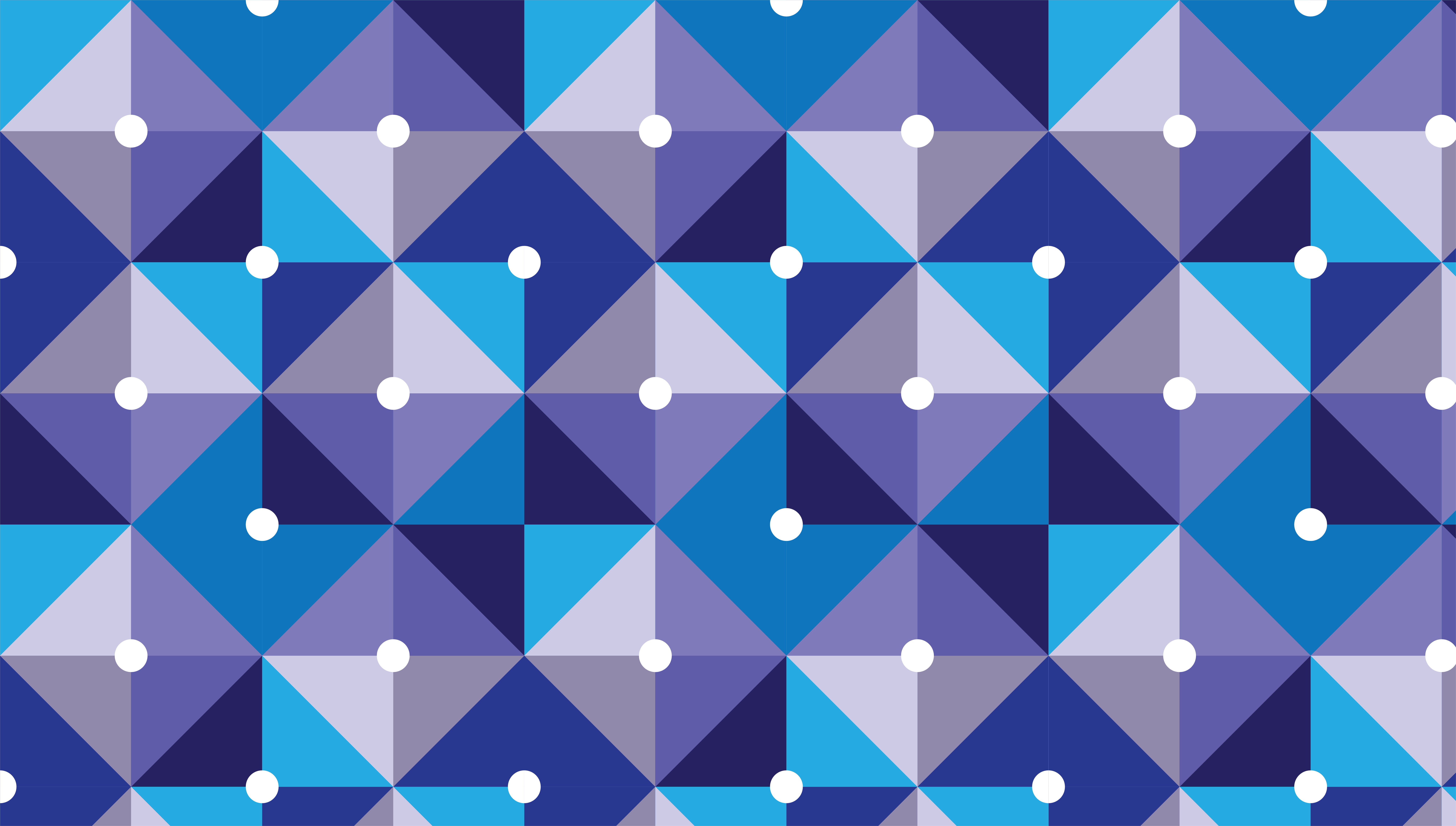 LET’S GET QUIZZICAL
ROUND 6:
ROUND 3:
THE ROUNDS
ROUND 2:
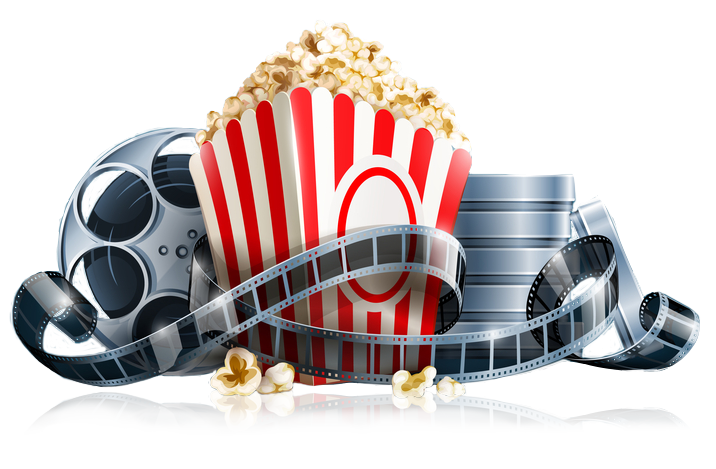 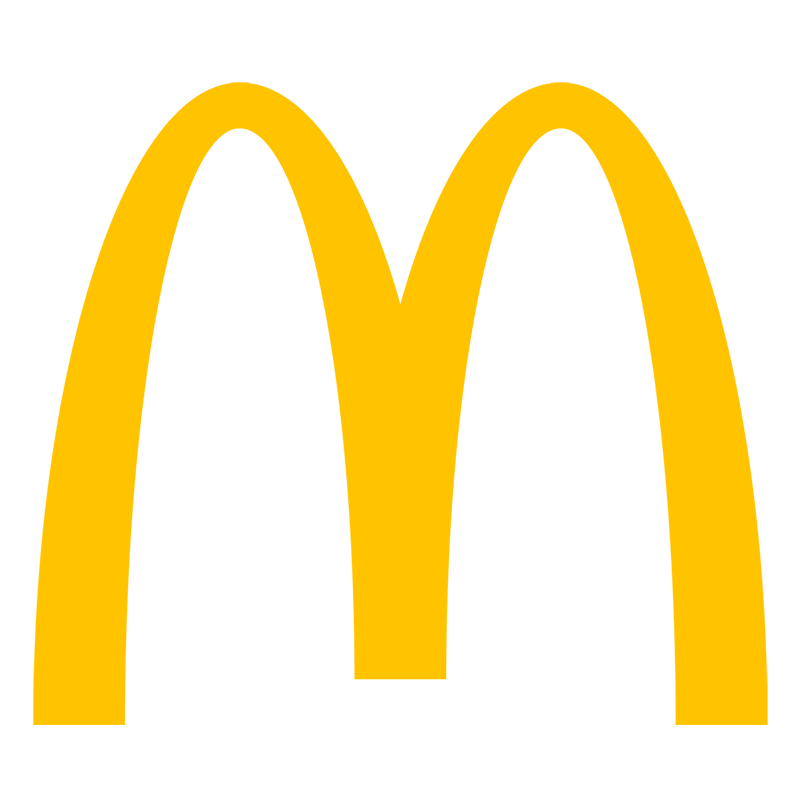 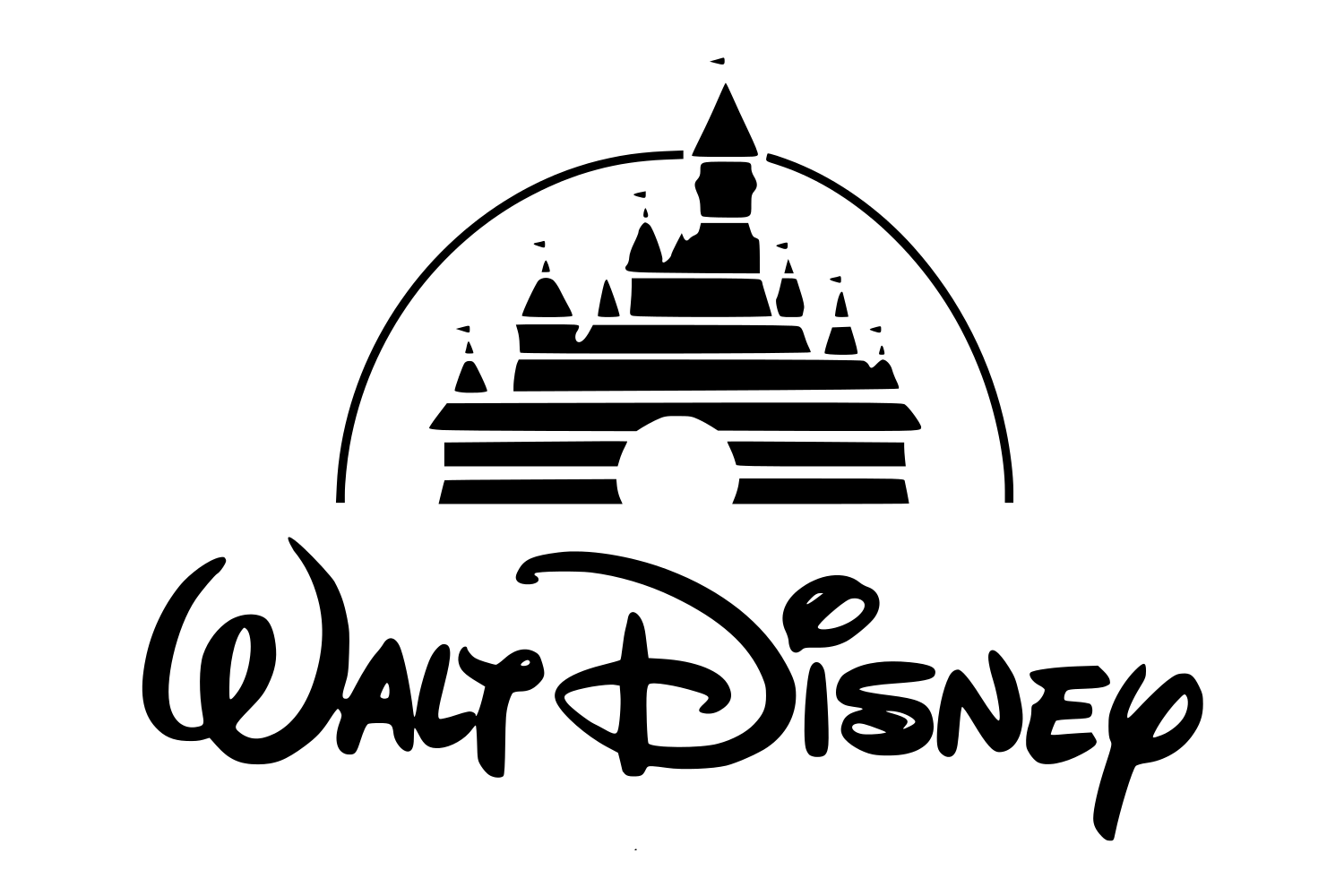 ROUND 1:
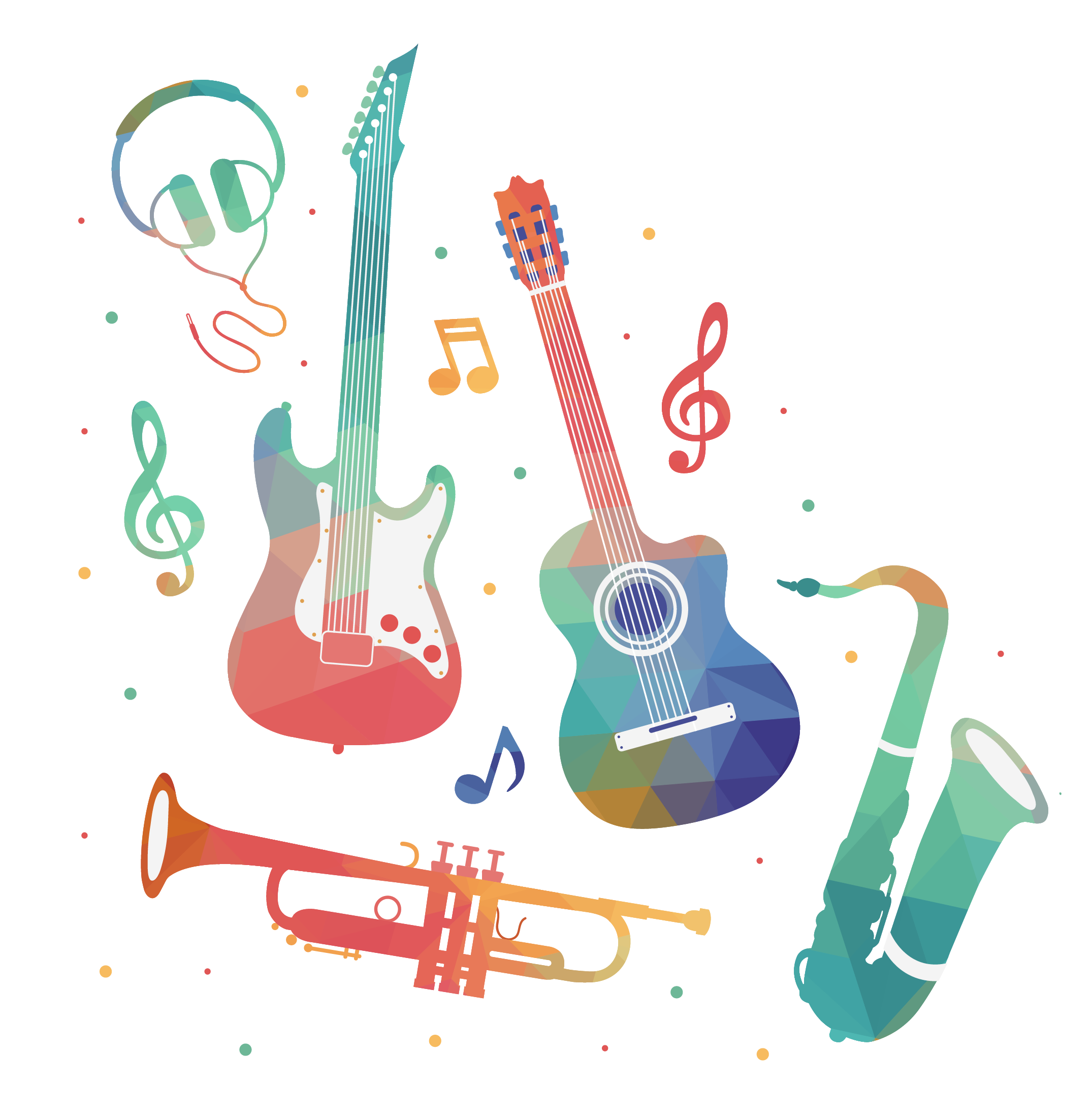 ROUND 4 :
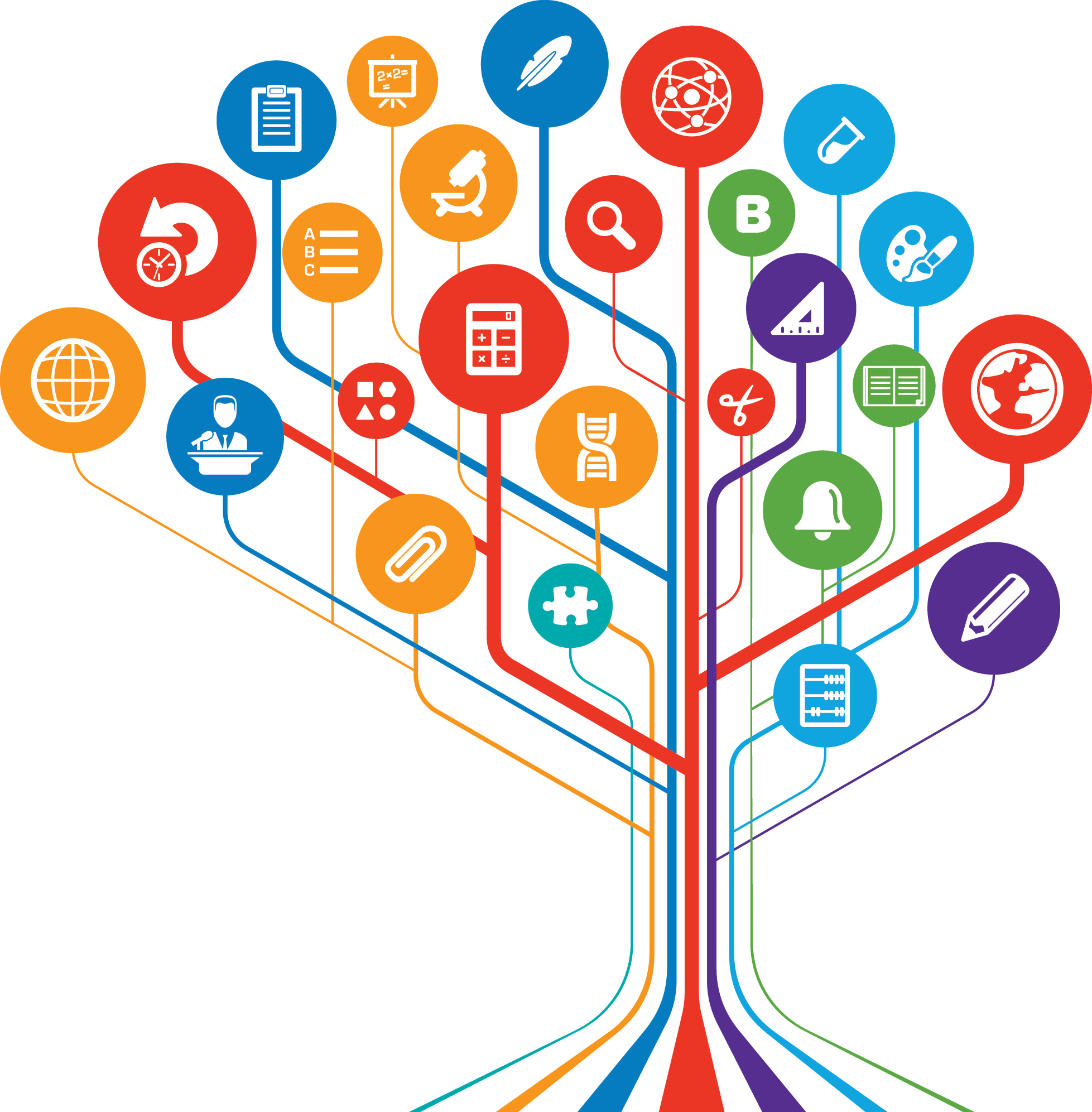 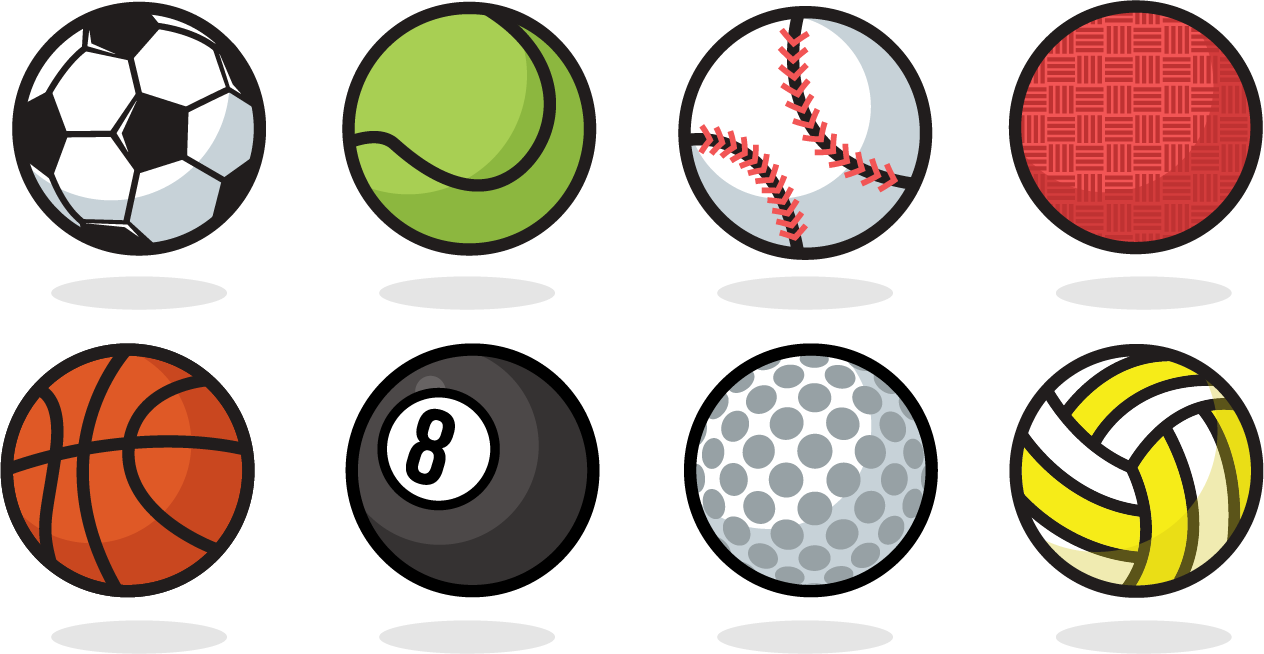 ROUND 5:
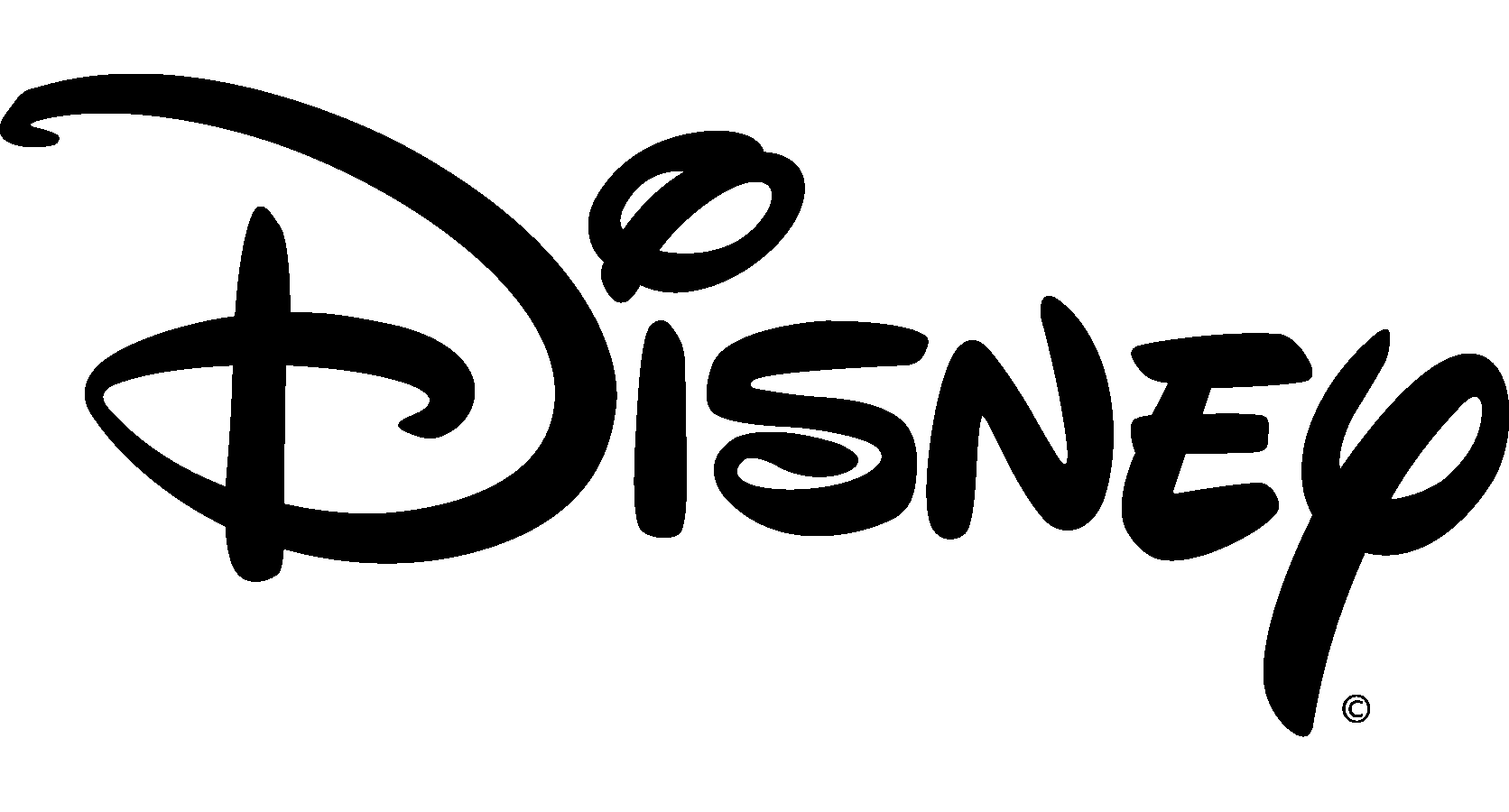 ROUND 1:
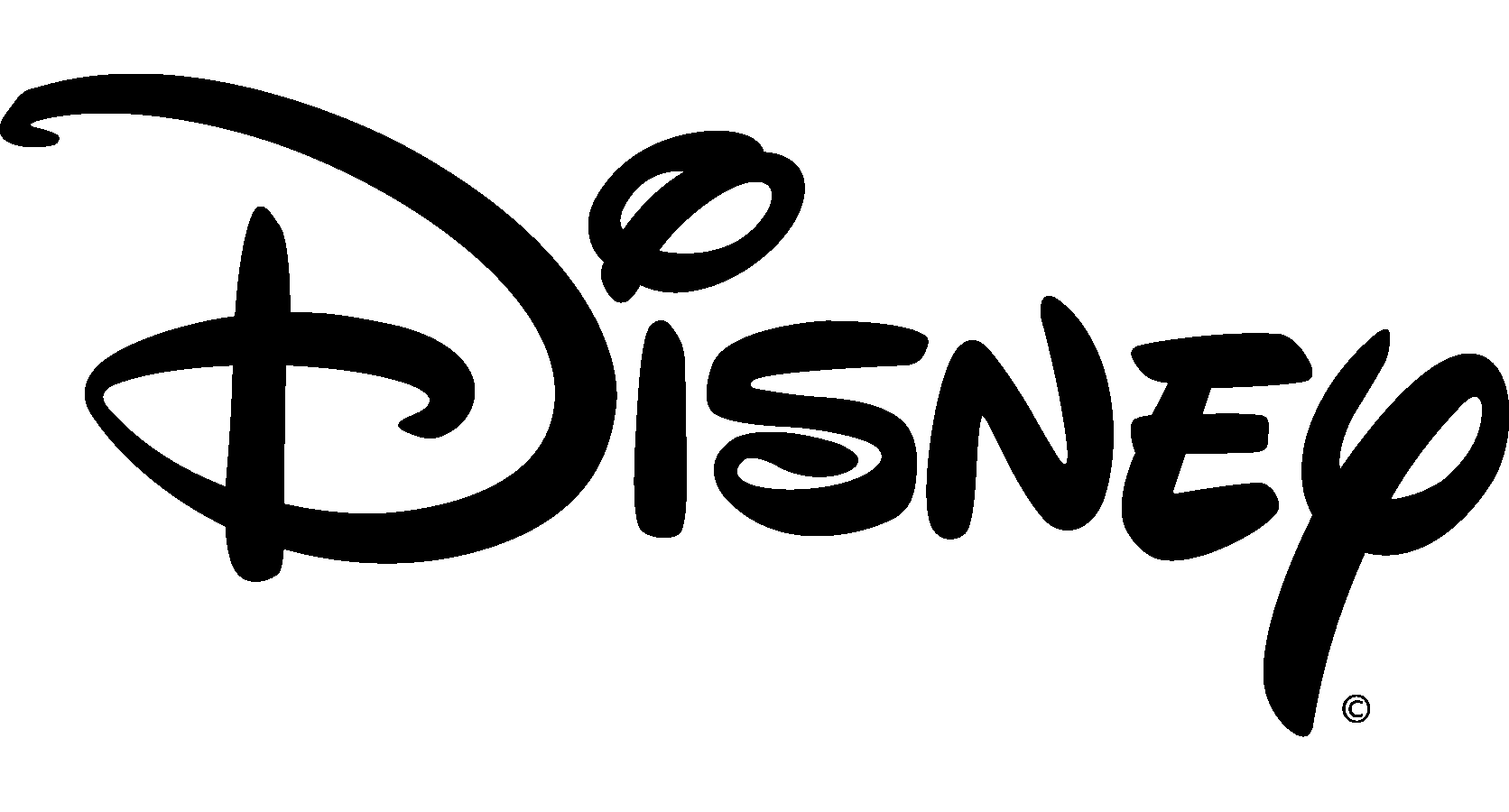 The questions:
Q1: In "The Little Mermaid" What are the names of Ursula's eels?
Q2: How long was the Genie stuck in the lamp before Aladdin released him?
Q3: Which one of these princesses is NOT part of Disney’s official princess lineup? Elsa or Merida
Q4: What's the name of the gigantic Australian shark in Finding Nemo?
Q5: What do Aladdin and his monkey Abu steal from the marketplace when you’re first introduced to them in the movie?
Q6: What is the name of Mulan’s pet dragon?
Q7: Which classic Disney princesses lived in Bavaria?
Q8: In 1993, three hopefuls joined the Mickey Mouse Club. Today, they are three popular musical artists. Who were they?
Q9: What Disney movie received the first ever Oscar nomination in the company’s entire history?
Q10: How many daughters does King Triton have in The Little Mermaid? (+1 Point if you can NAME them)
Minimalistic magic:
Guess the film…
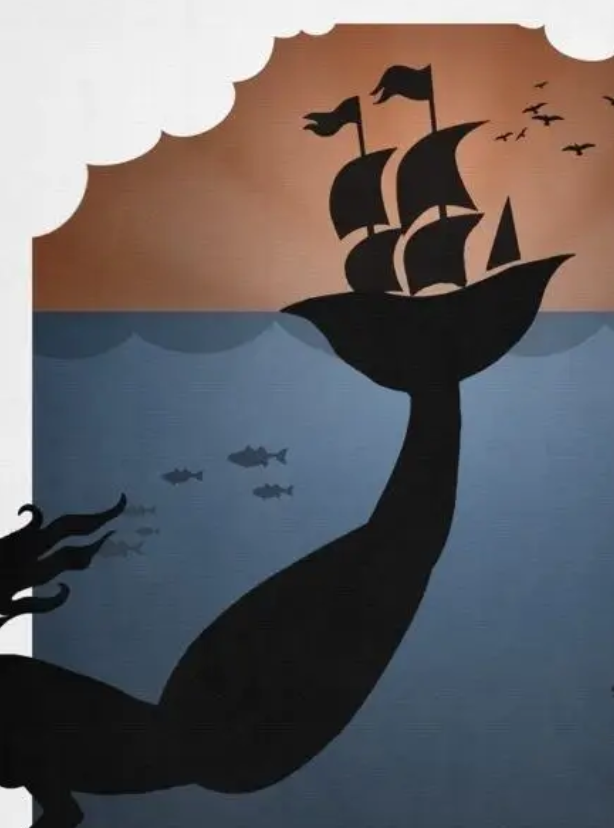 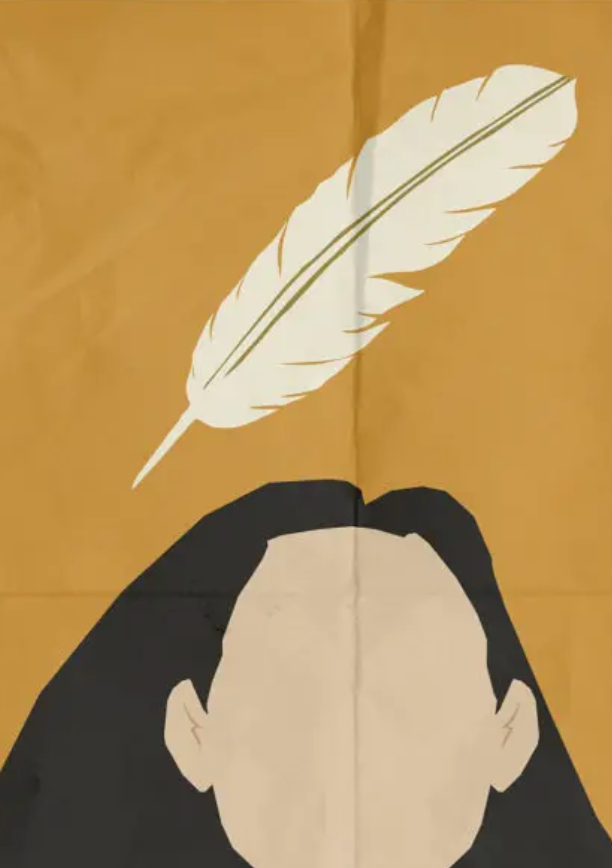 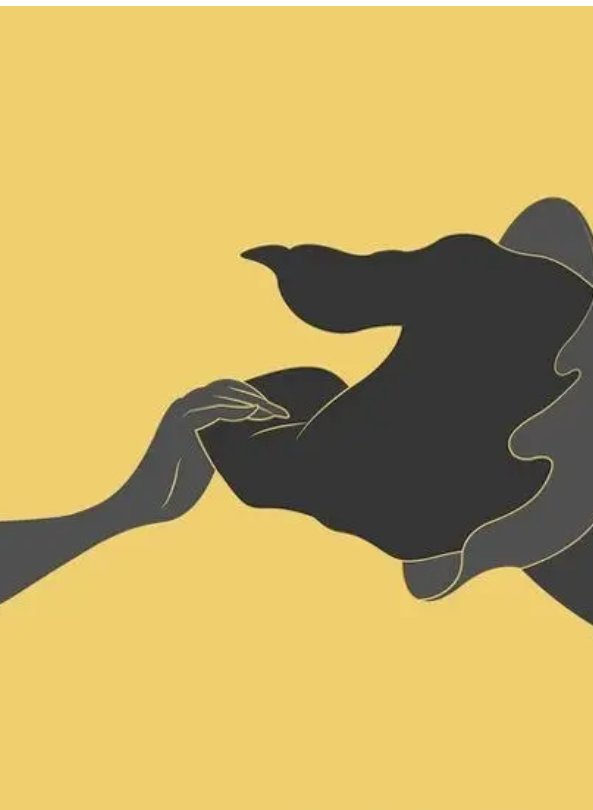 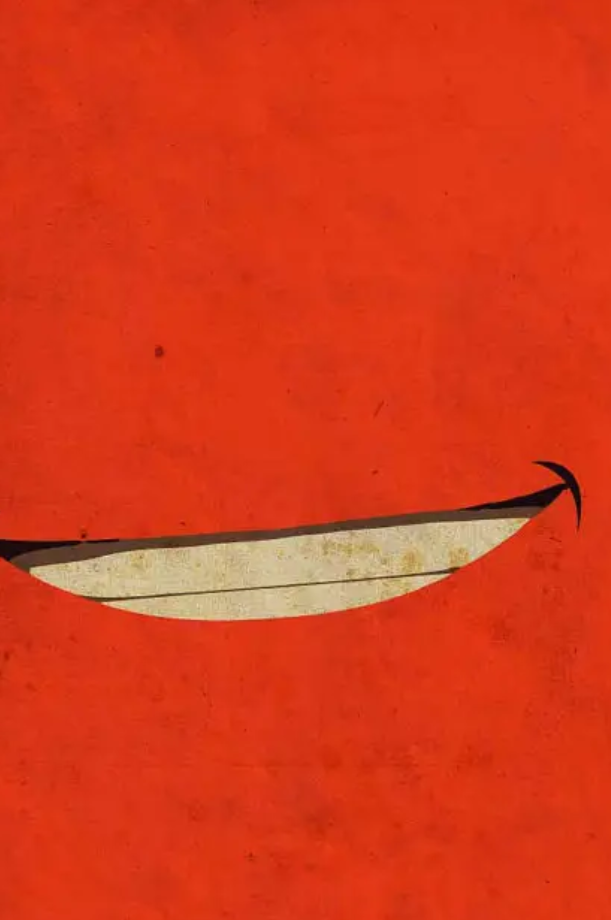 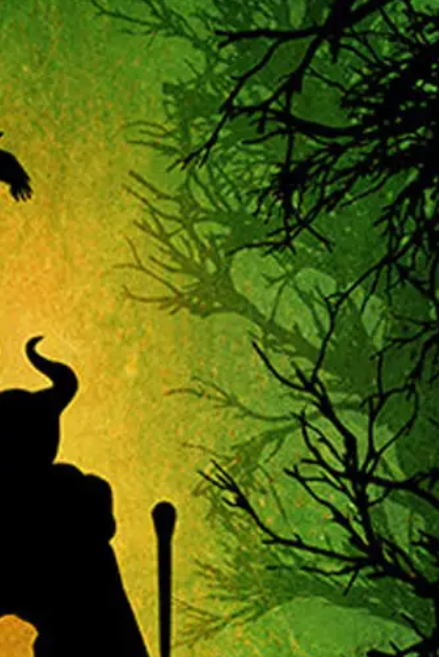 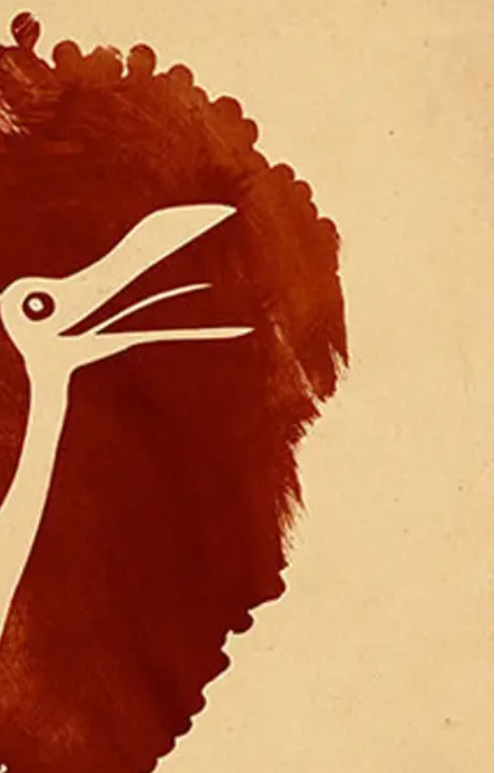 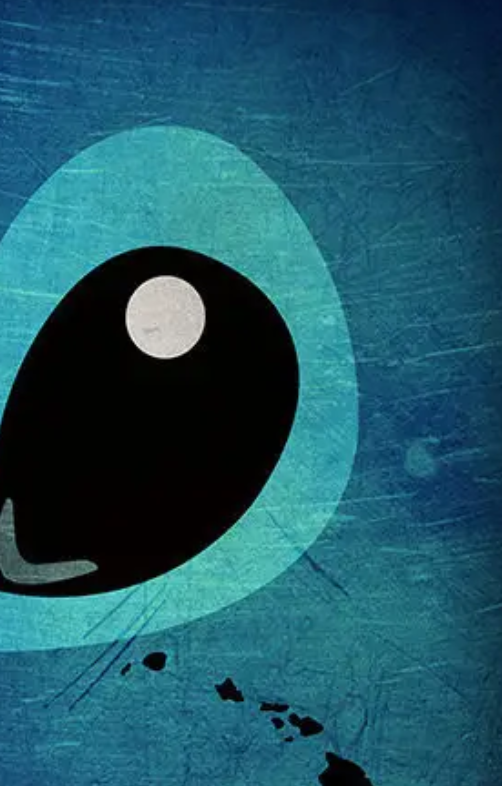 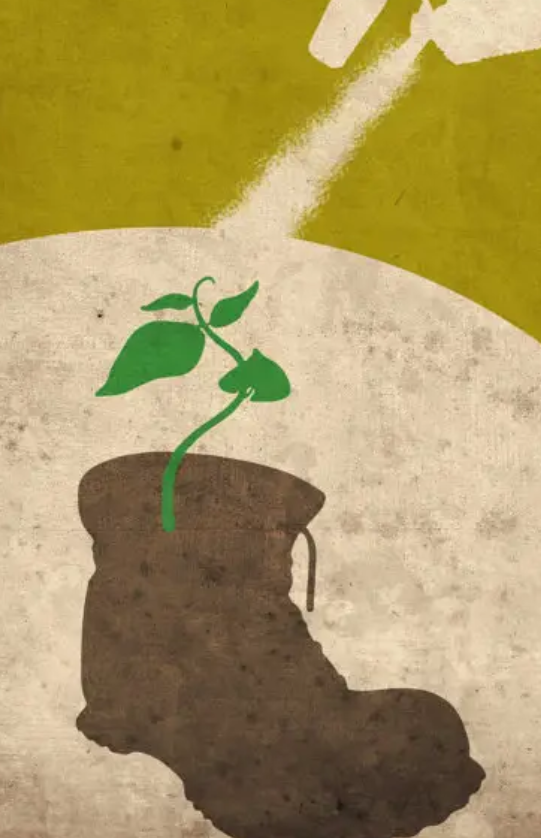 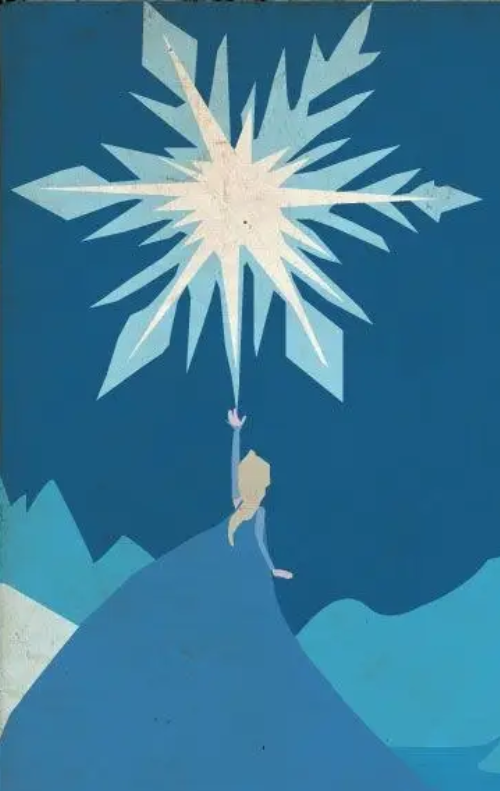 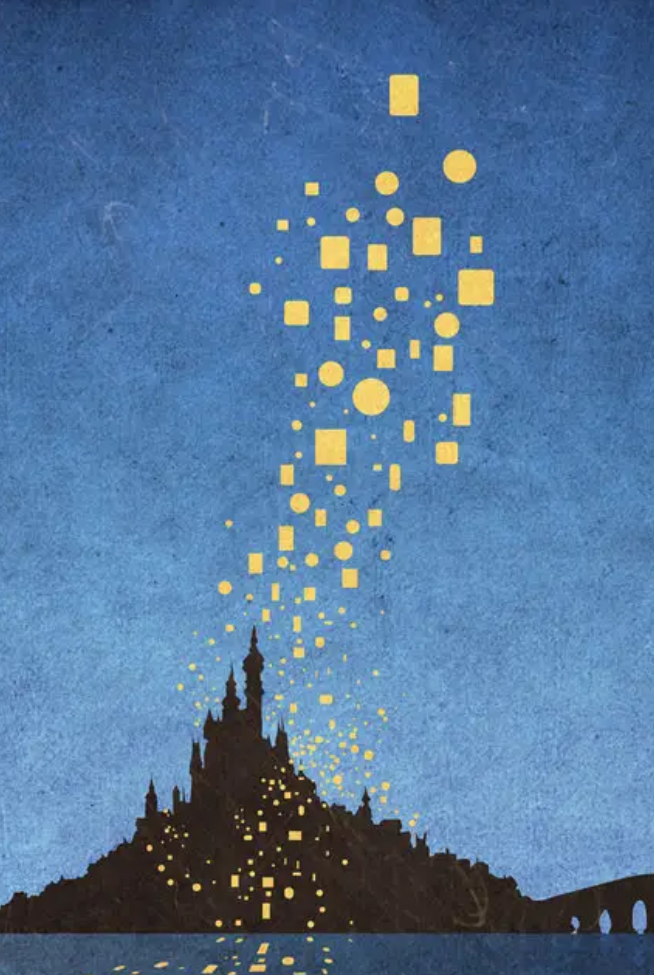 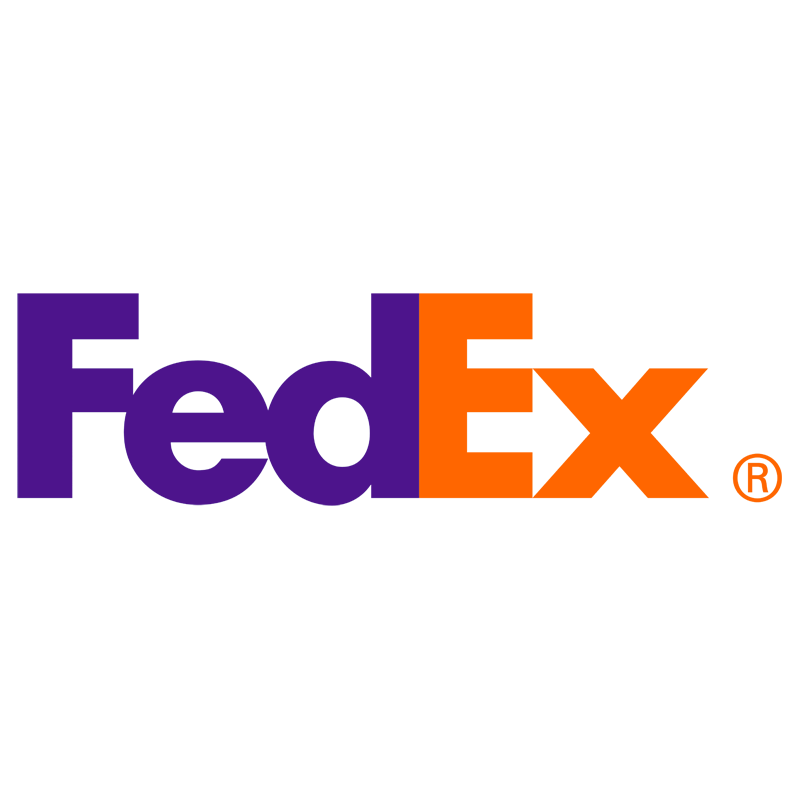 ROUND 2:
brands
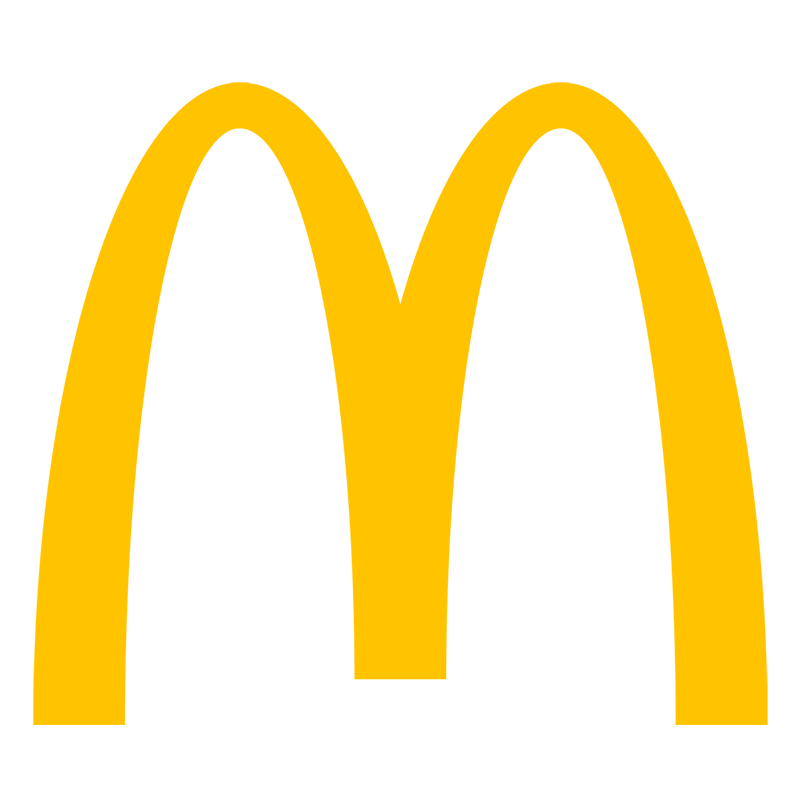 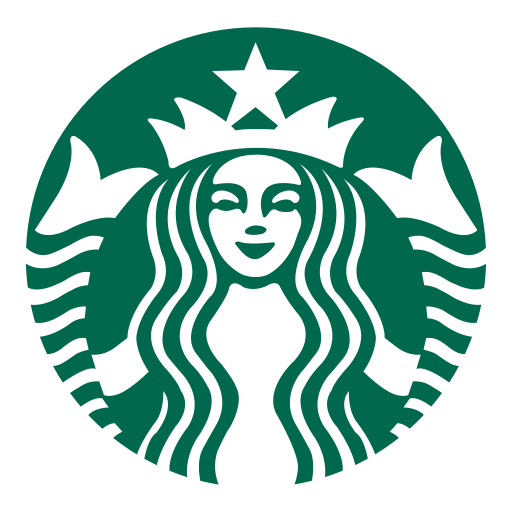 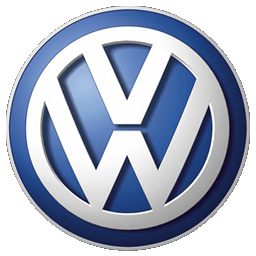 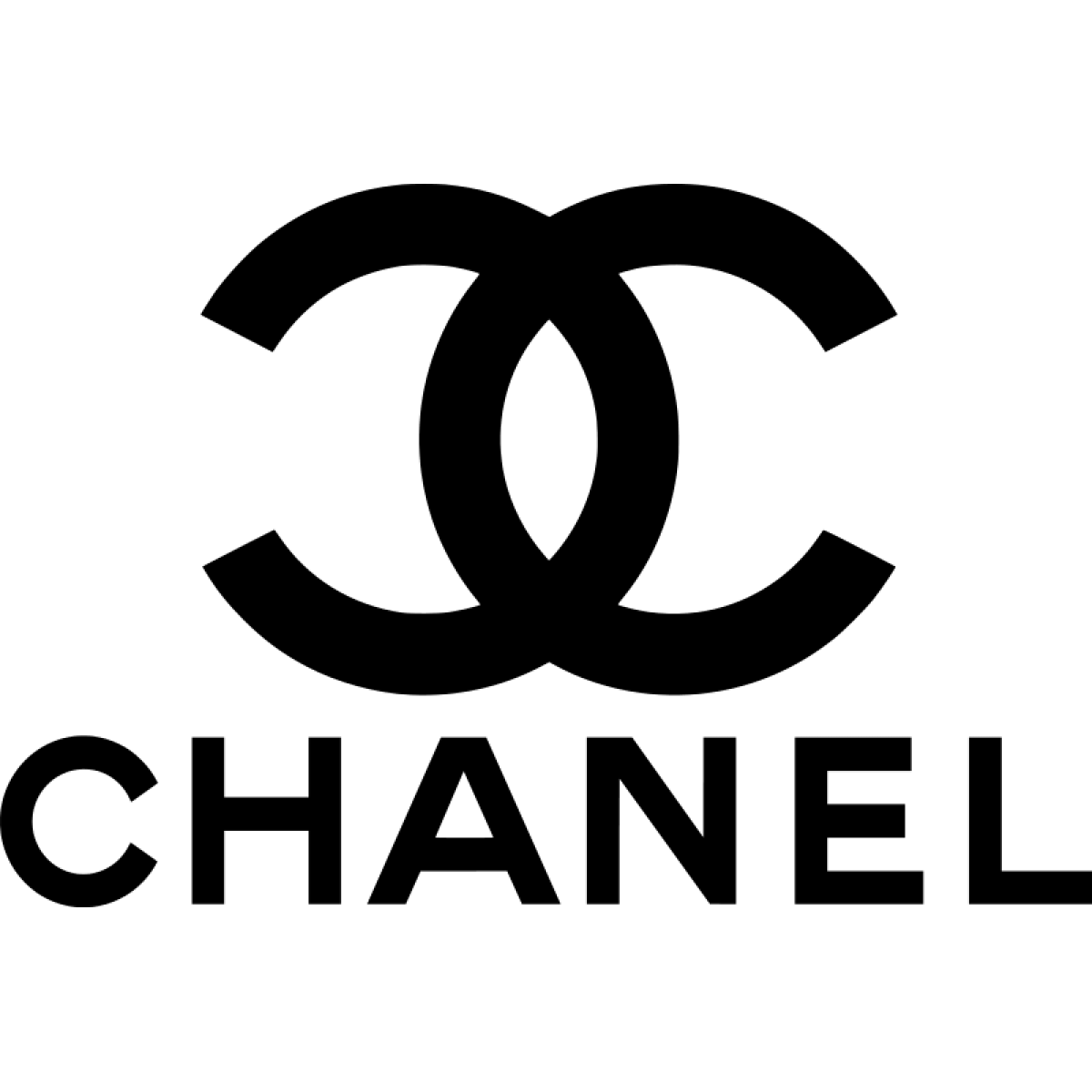 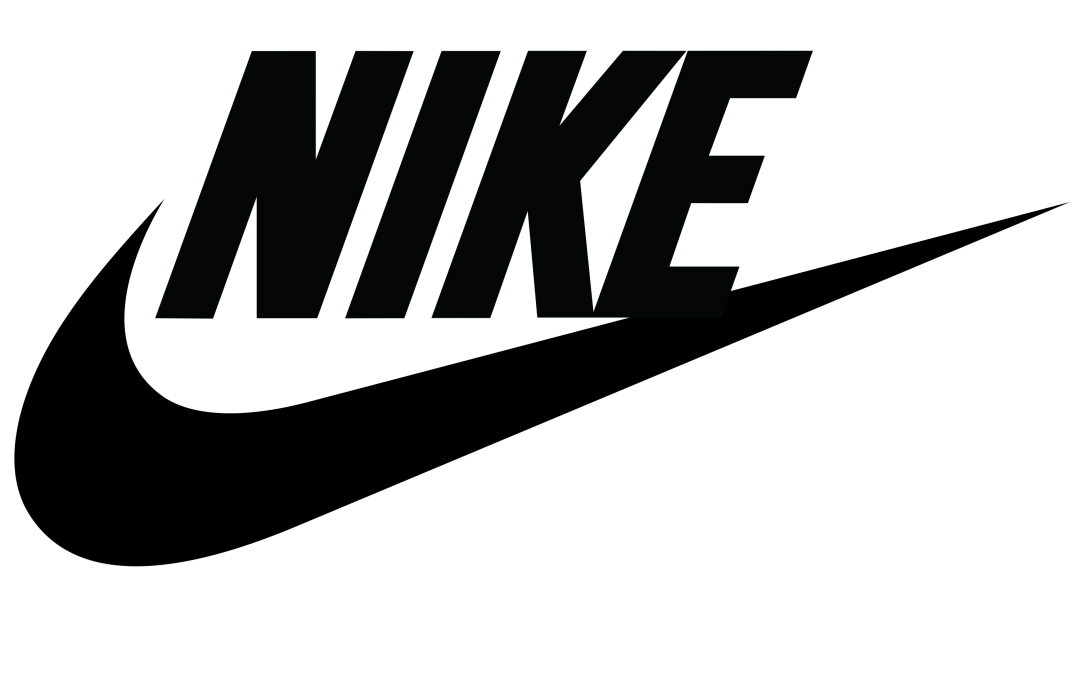 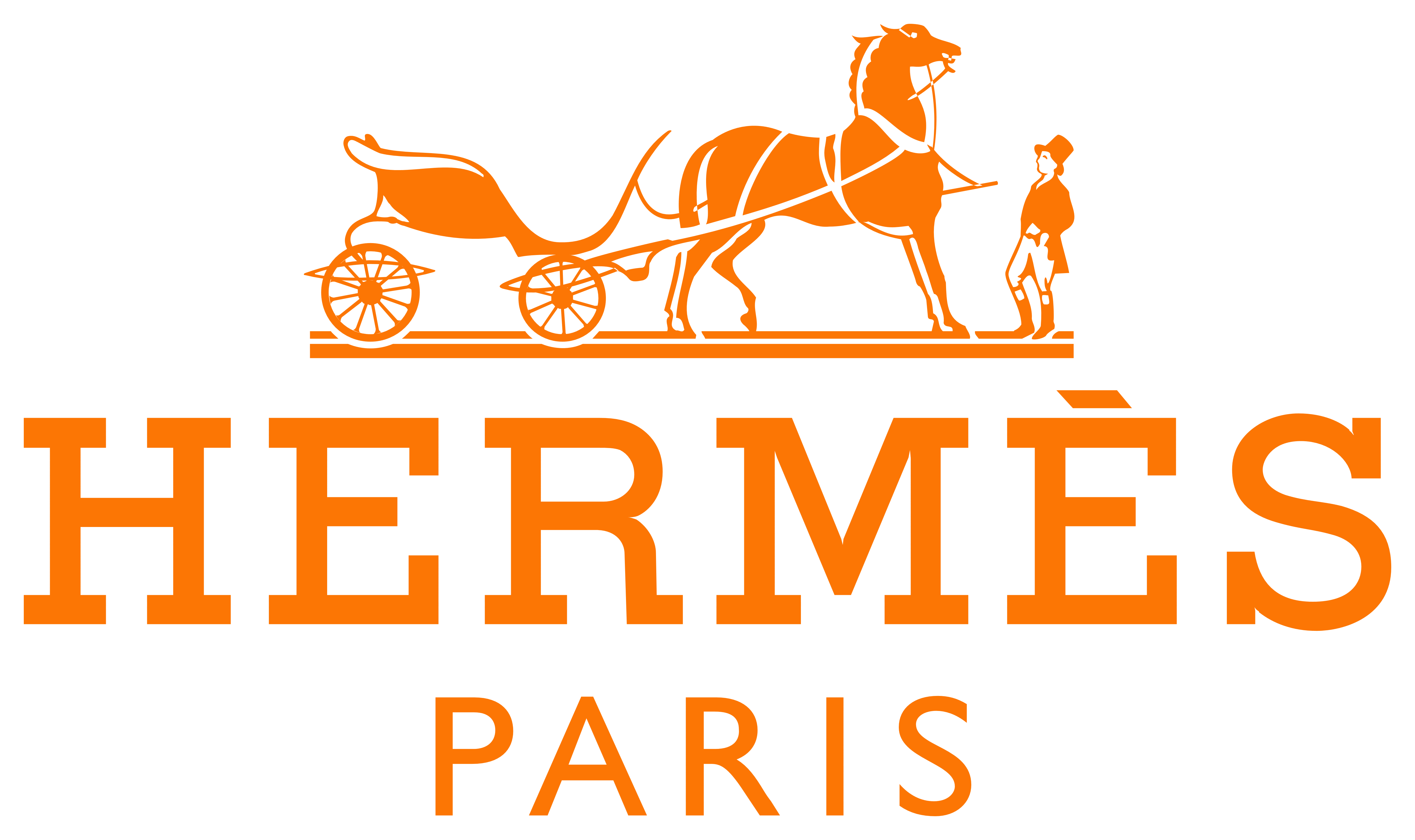 Guess the brands:
Team 1:
Team 2:
LOGOS 1 -13
LOGOS 14 -25
3
8
13
18
23
4
9
14
19
24
5
10
15
20
25
1
6
11
16
21
2
7
12
17
22
Guess the brands
YOU HAVE 5 MINUTES TO GUESS AS MANY AS YOU CAN…
Who’s is that slogan?
“The Best A Man Can Get”
“The Happiest Place on Earth!”
“Eat Fresh!”
“Every Little Helps!”
“The Ultimate Driving Machine!”
“It’s The 
REAL Thing!”
“Don’t Leave Home Without It!”
“The Worlds Local Bank”
1 Point – Name
1 Point – Brand
Who are they?
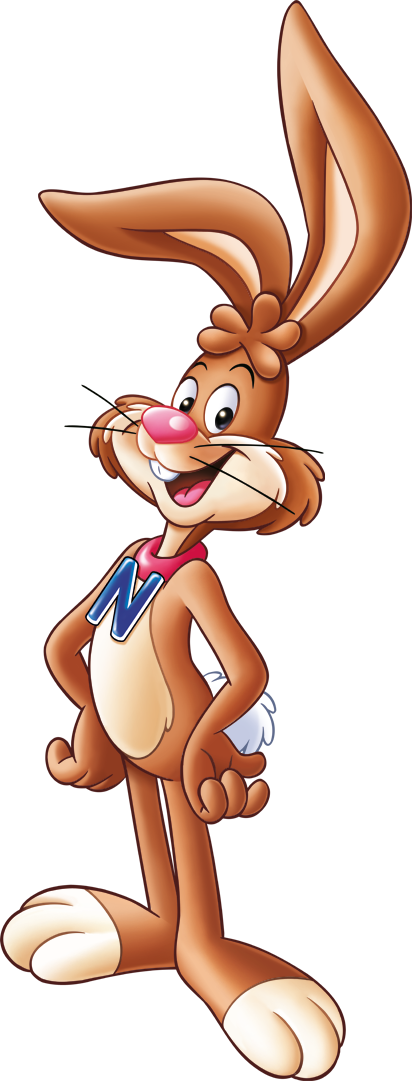 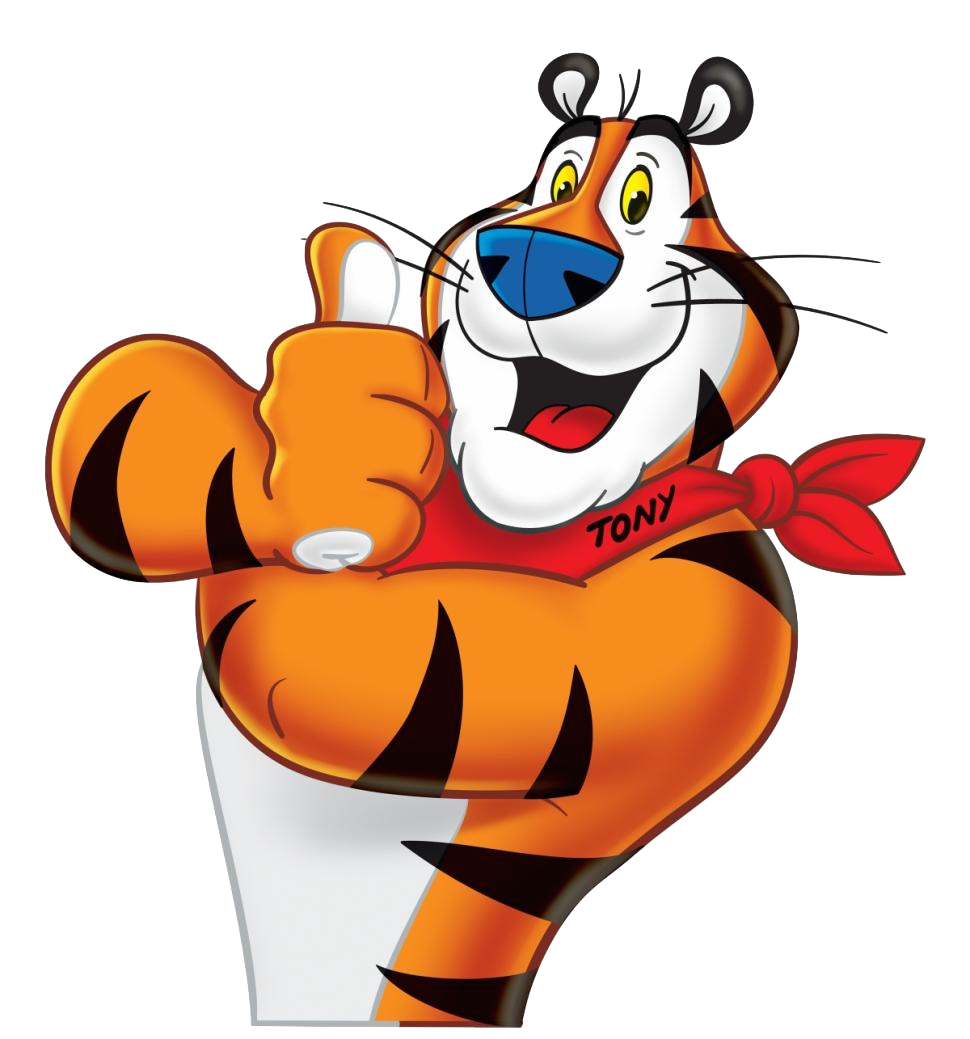 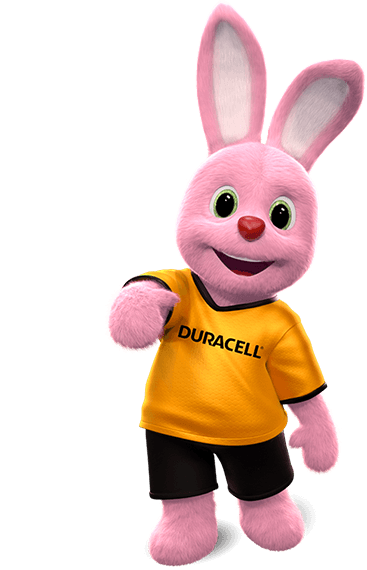 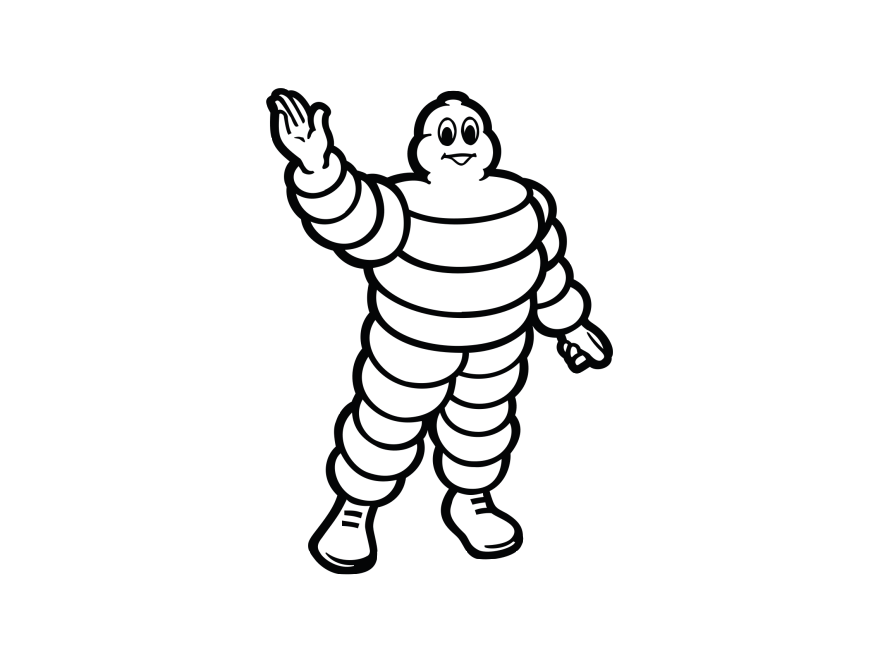 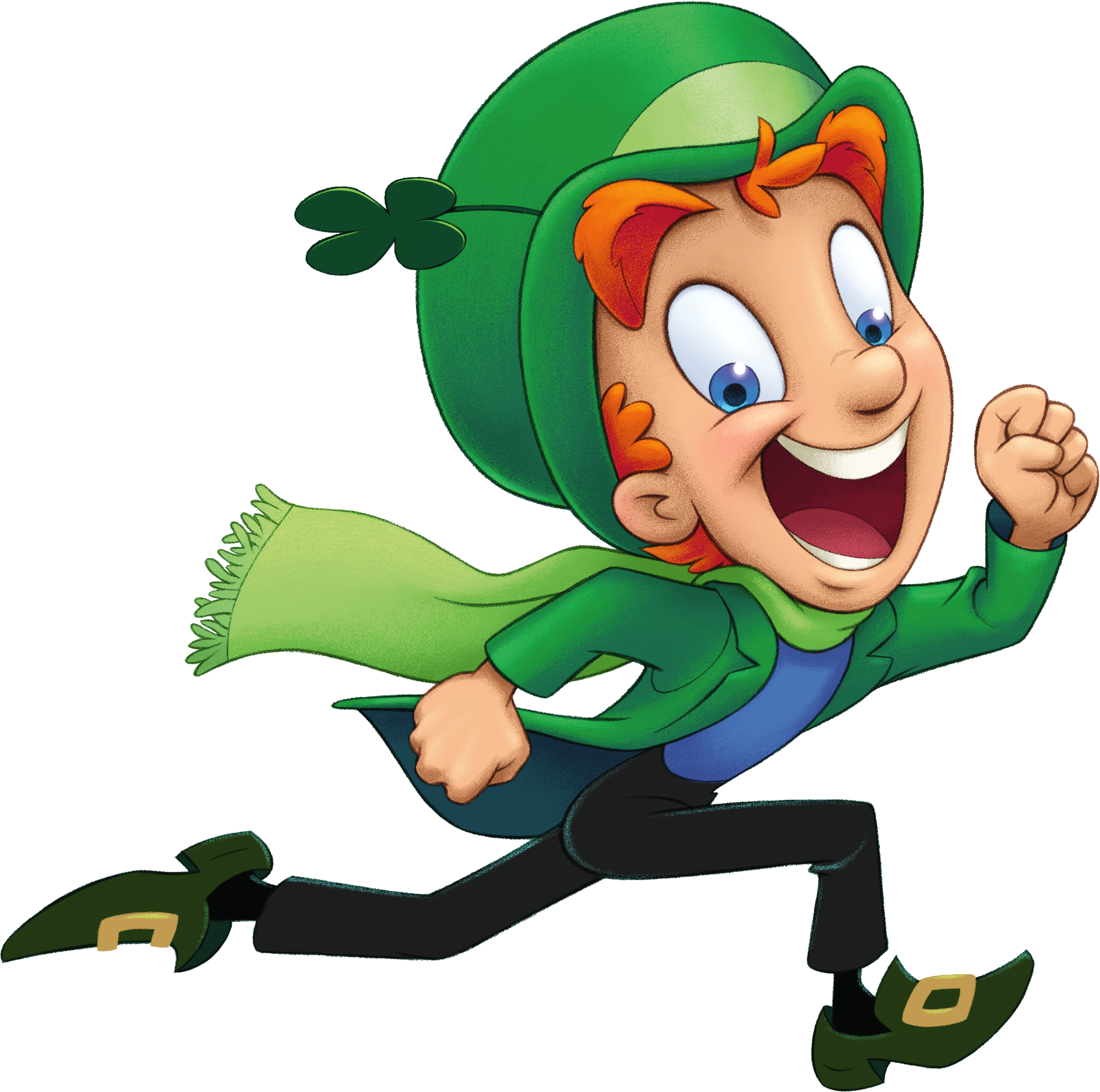 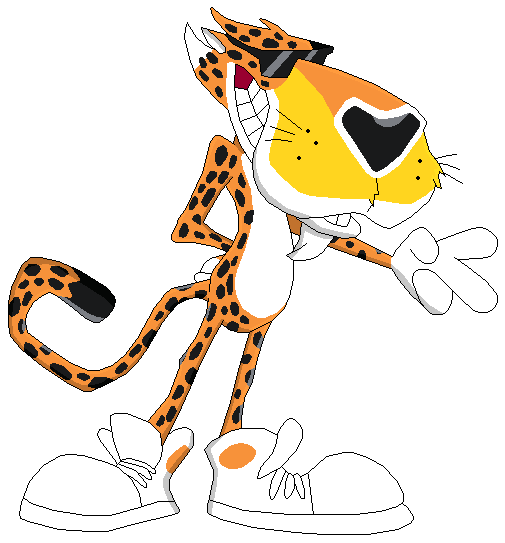 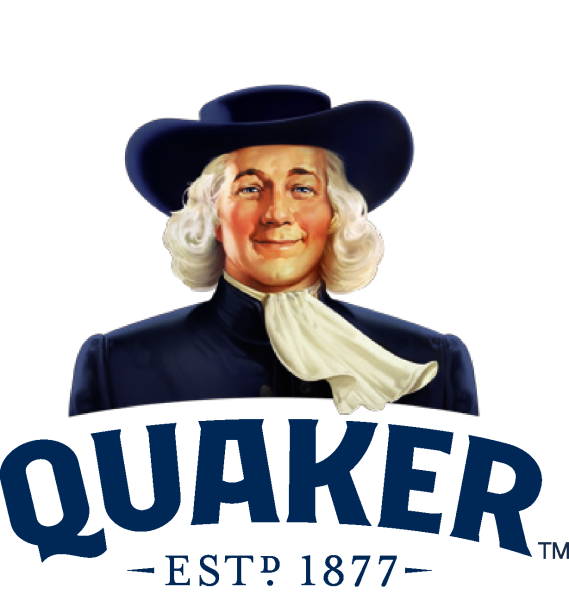 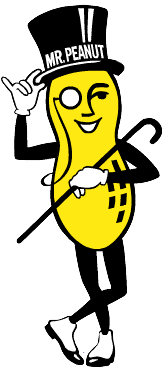 8
7
3
5
6
1
2
4
ROUND 3:
Film & tv
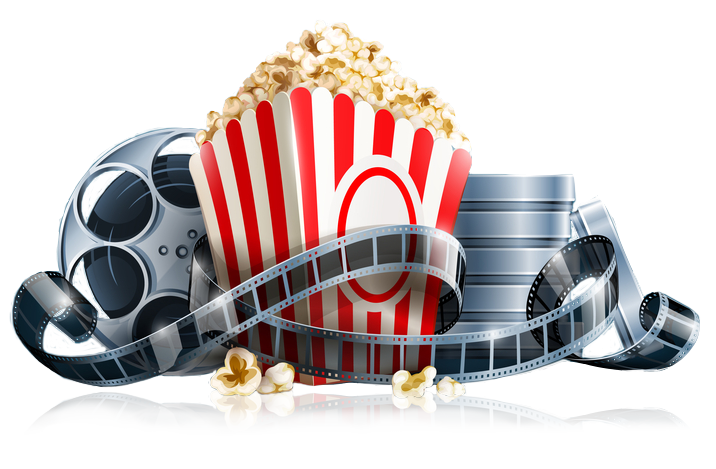 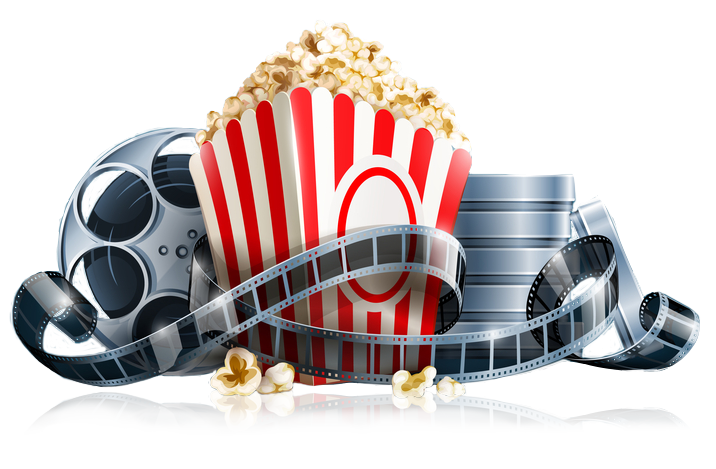 The questions:
Q1: How many seasons of the hit US comedy ‘Friends’ were made?
Q2: “I’m the King of the World!” is quote from what film?
Q3: SOLVE THIS FAMOUS DIRECTOR ANAGRAM| MUTTON RIB
Q4: Who directed the first two films in the ‘Home Alone’ series?
Q5: In which English seaside town was ‘Fawlty Towers’ set?
Q6: David Bowie & Jennifer Connelly teamed up in which visionary classic from Jim Henson?
Q7: "Greed is Good" is the motto from which 1980s Michael Douglas film?
Q8: SOLVE THIS ACTRESS ANAGRAM| PERM RESTYLE
Q9: Starring Eddie Murphy, which film is about a very pampered African prince who travels to Queens, New York City?
Q10: Who played the female lead Linda in the sitcom Gimme Gimme Gimme?
A
Guess the celeb…
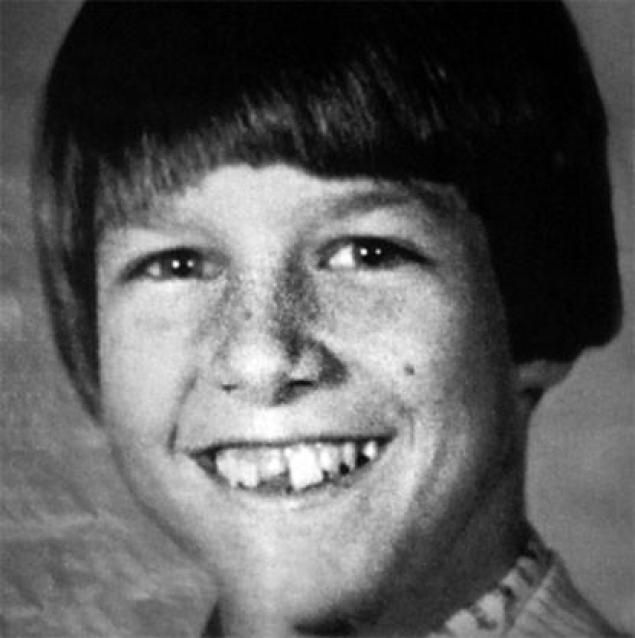 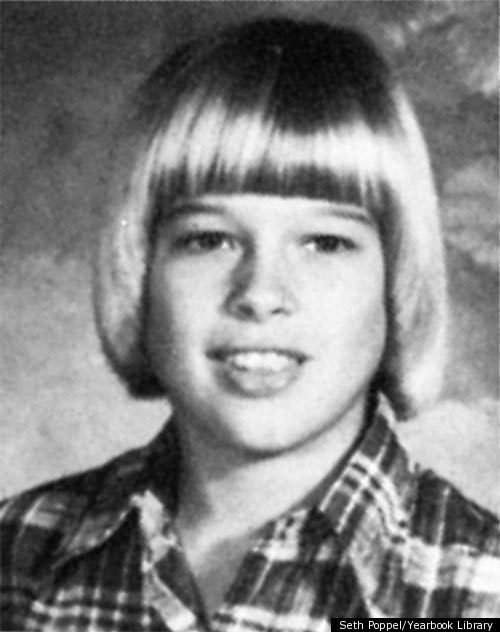 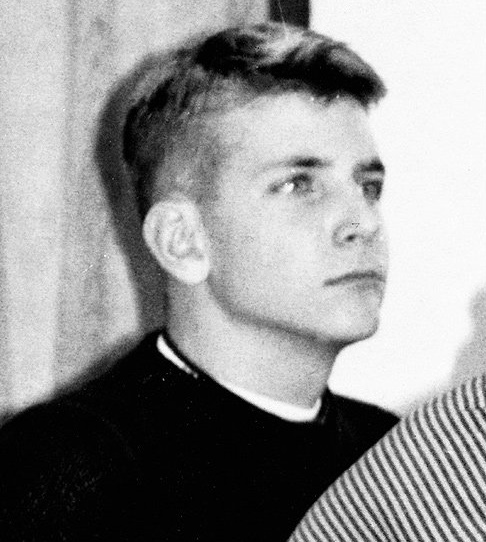 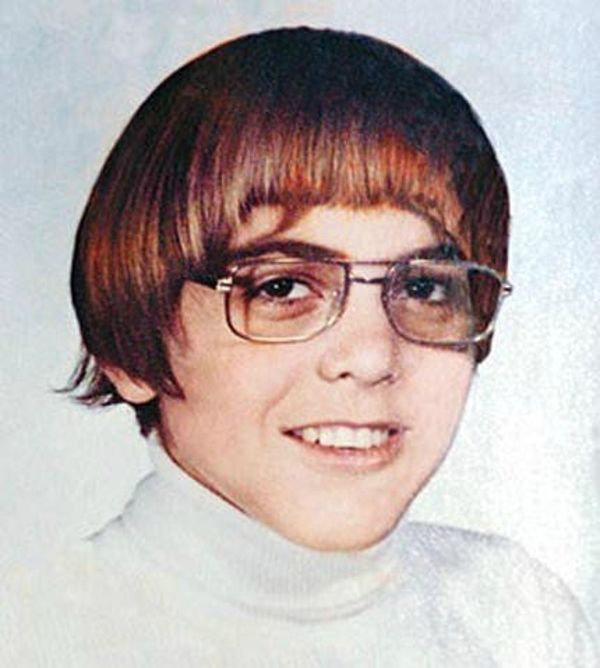 1
4
3
2
Guess the celeb…
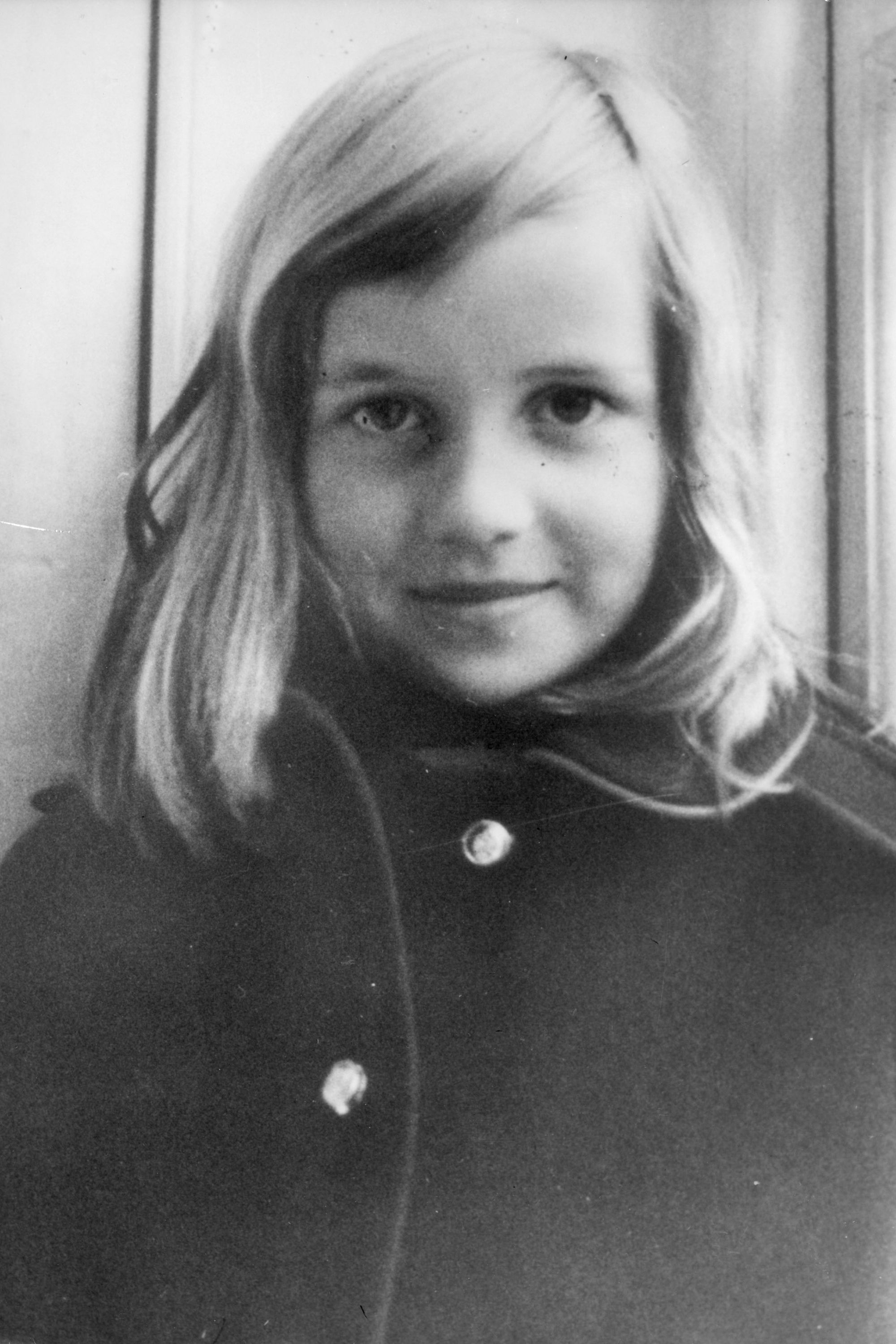 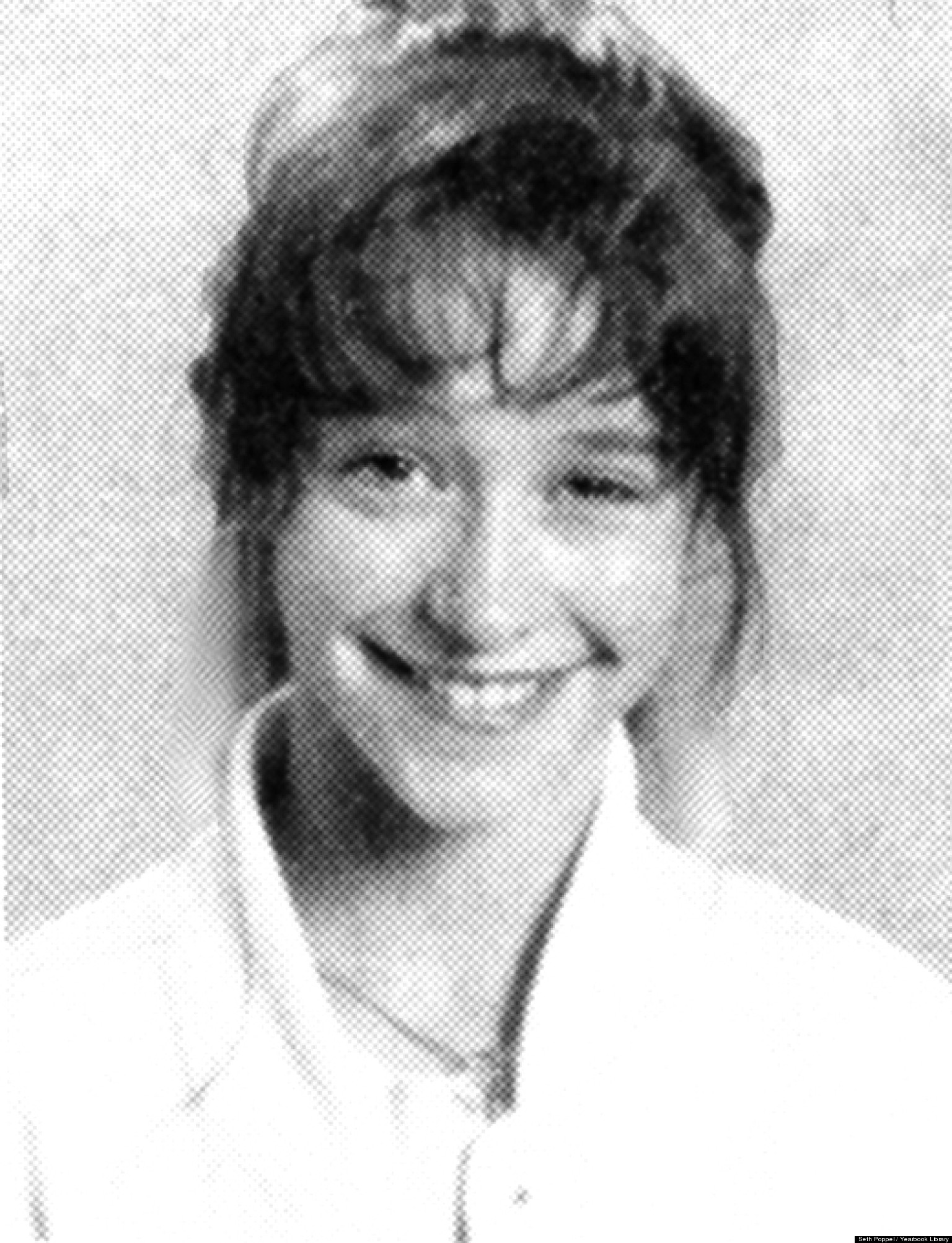 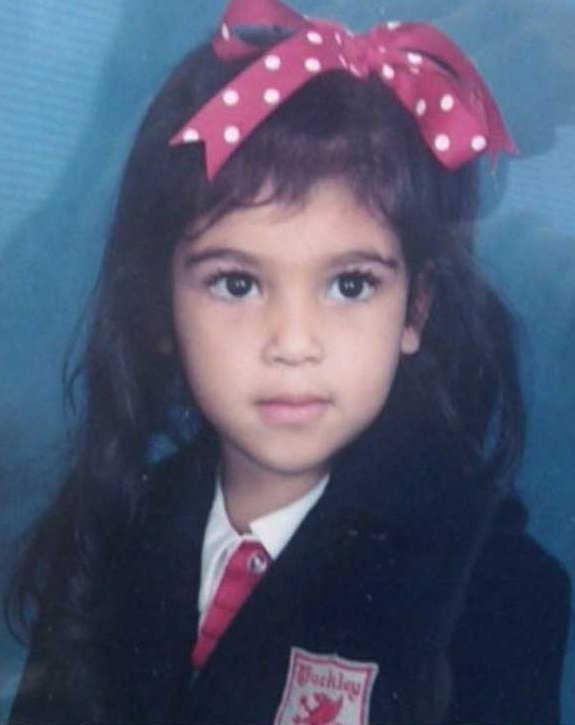 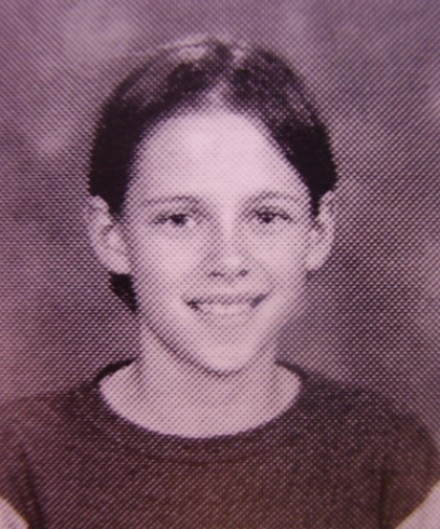 4
1
3
2
ROUND 4:
sports
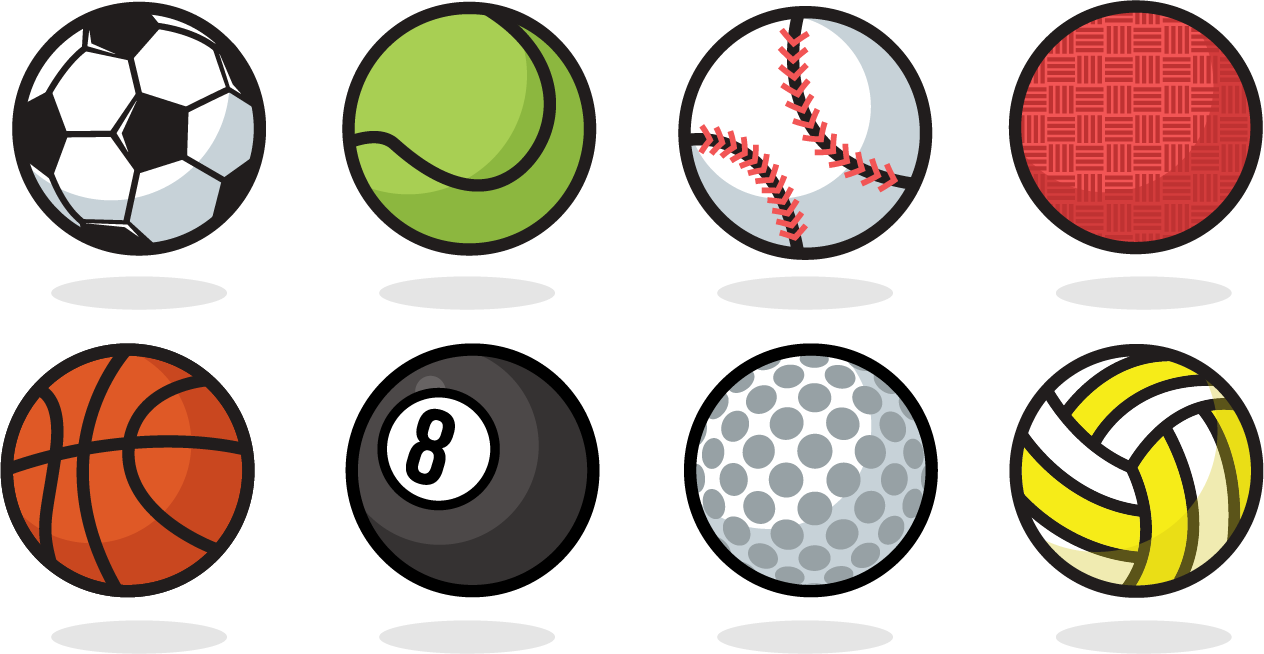 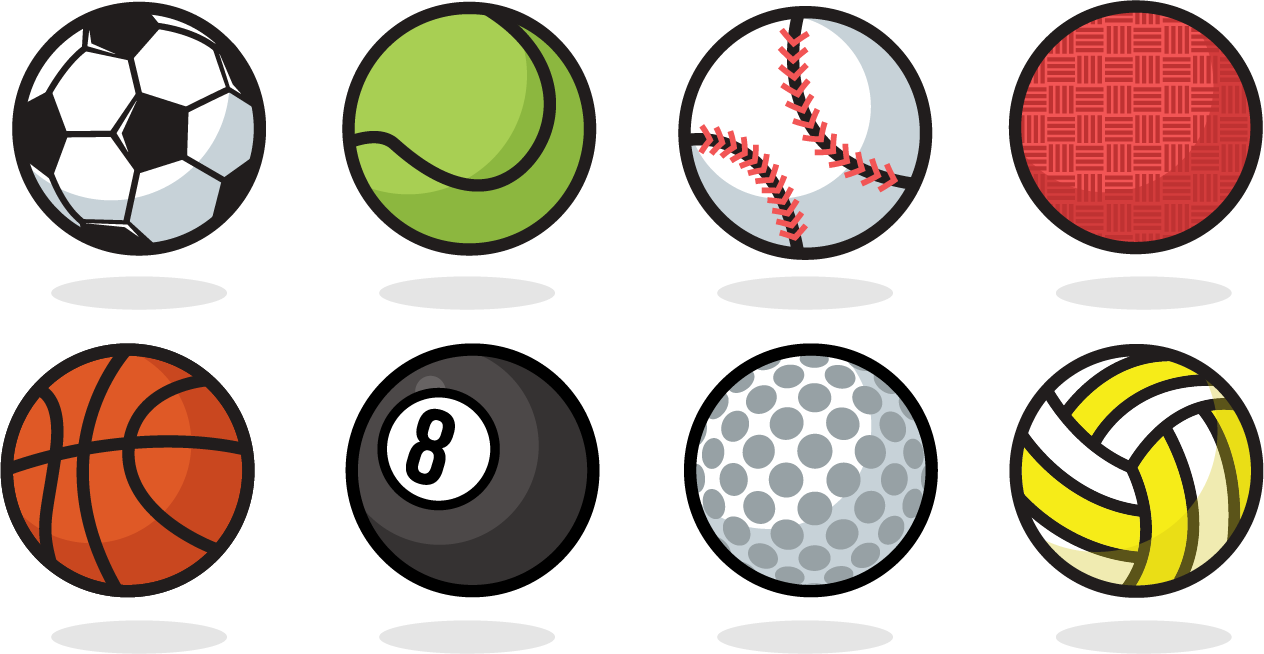 The questions:
Q1: Which sports quiz show has been presented by Sue Barker since 2007? 
Q2: Which is the only men's tennis Grand Slam trophy that is gold?
Q3: Which fictional television show centered around Earls Park Football Club?
Q4: Whose wardrobe 'malfunction' during the 2004 Super Bowl caused a stir at halftime?
Q5: What are the 5 colours of rings on the Olympic flag?
Q6: What is the only Olympic sport where men and women compete equally in every event?
Q7: In snooker, how many points are awarded for potting the yellow ball? 
Q8: Which member of the British royal family won the BBC Sports Personality of the Year Award in 2006? 
Q9: Which Welsh football club used to play at Vetch Field?
Q10: Prior to becoming Muhammad Ali, what was Ali's birth name?
B
ROUND 5:
General knowledge
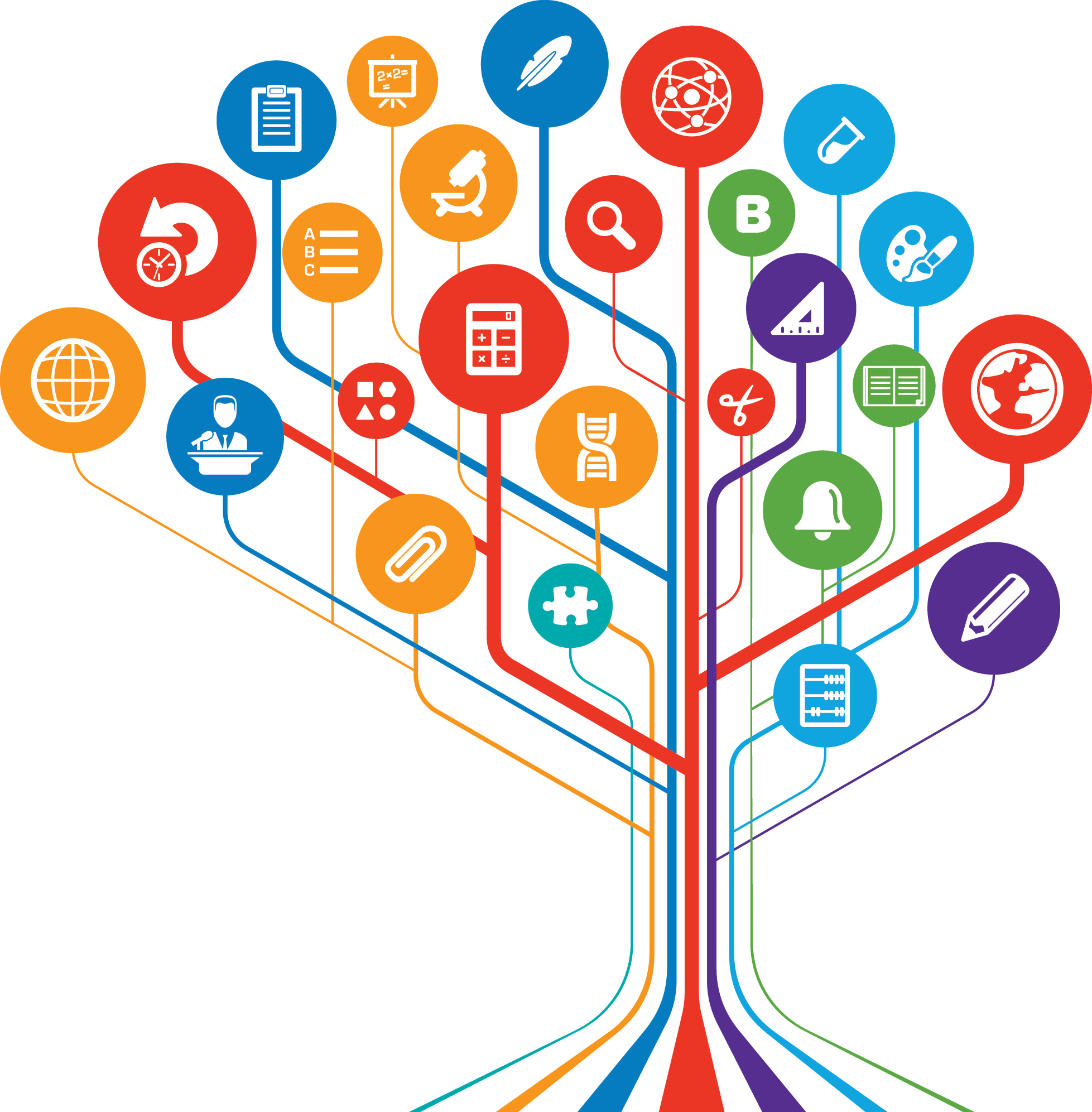 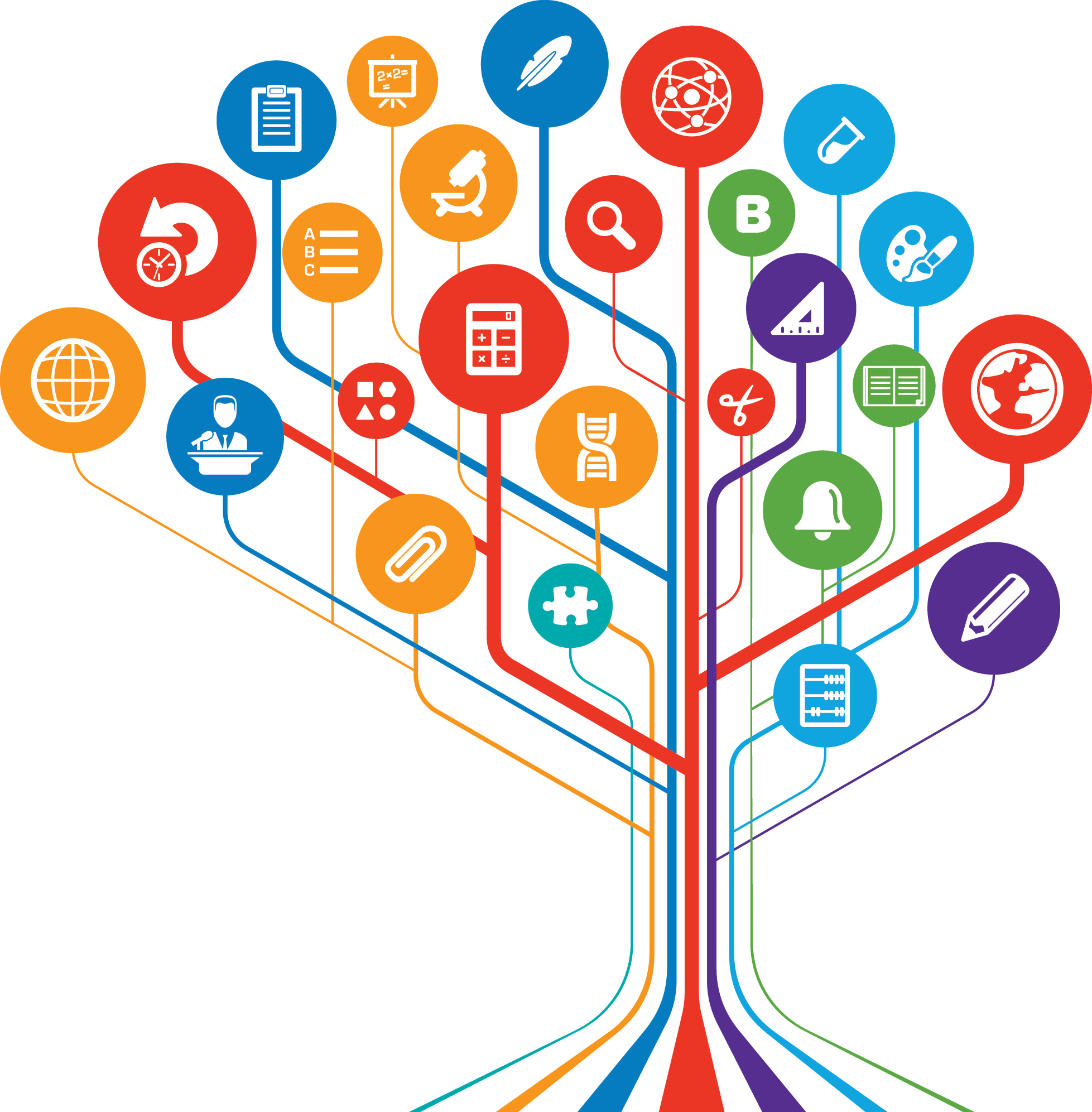 The questions:
Q1: Which novel by Margaret Mitchell won the Pulitzer prize for fiction in May 1937?
Q2: Aristotle Onassis founded which airline in 1957?
Q3: What year did Princess Diana (Queen of Hearts) Die? 
Q4: What is the most consumed manufactured drink in the world?
Q5: ‘Floreat Etona’ is the motto of which British public school?
Q6: Which 'M' is Britain's leading hospital specialising in eye injuries?
Q7: In Fashion, who was the head of the House of Chanel from 1983 - 2019?
Q8: Gin is a distilled grain flavoured with which type of berry?
Q9: Based on their original names, Joseph Alois Ratzinger & Jorge Mario Bergoglio served which religious position?
Q10: Who was Princess Margaret's First Husband?
B
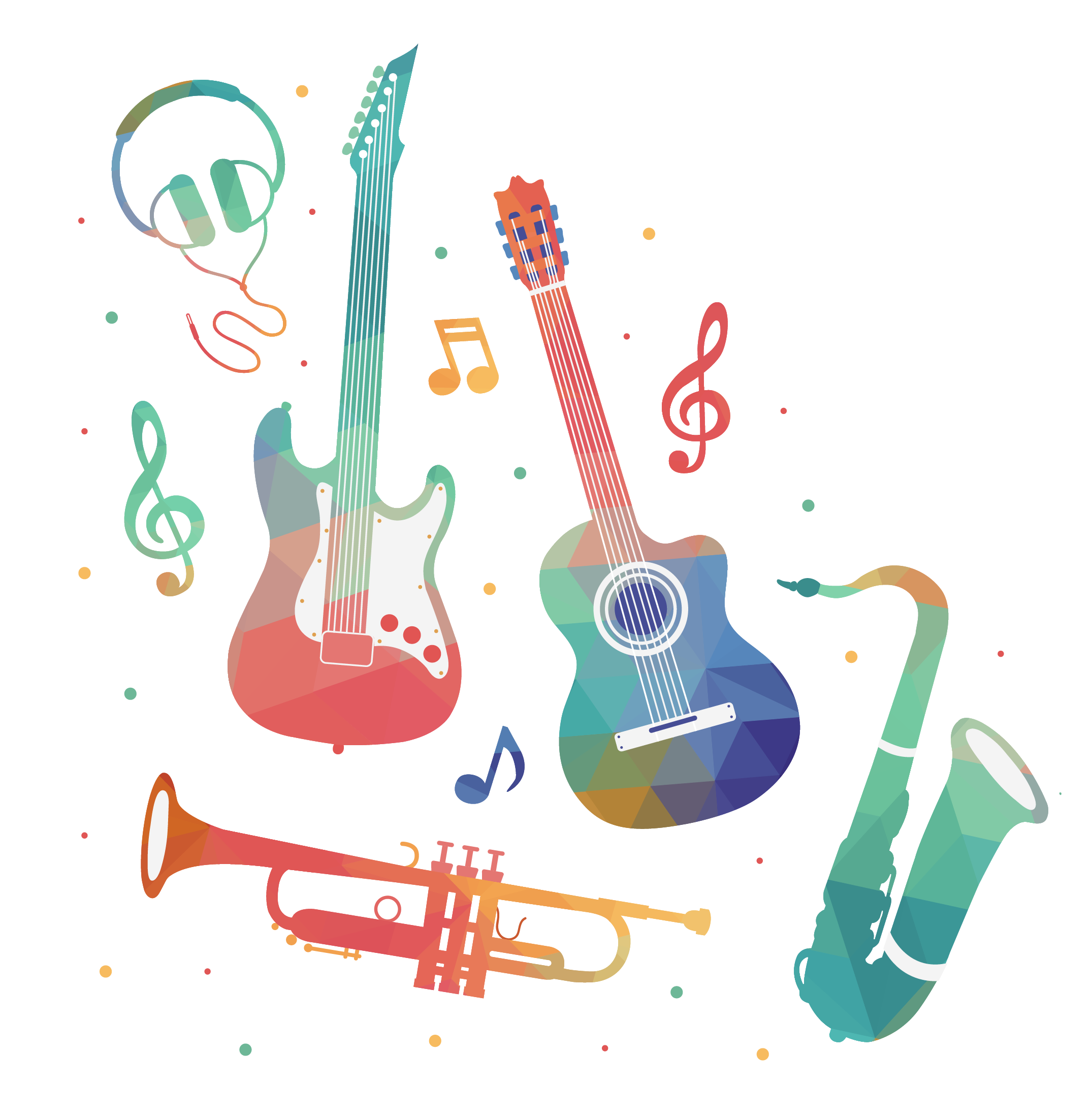 ROUND 6:
music
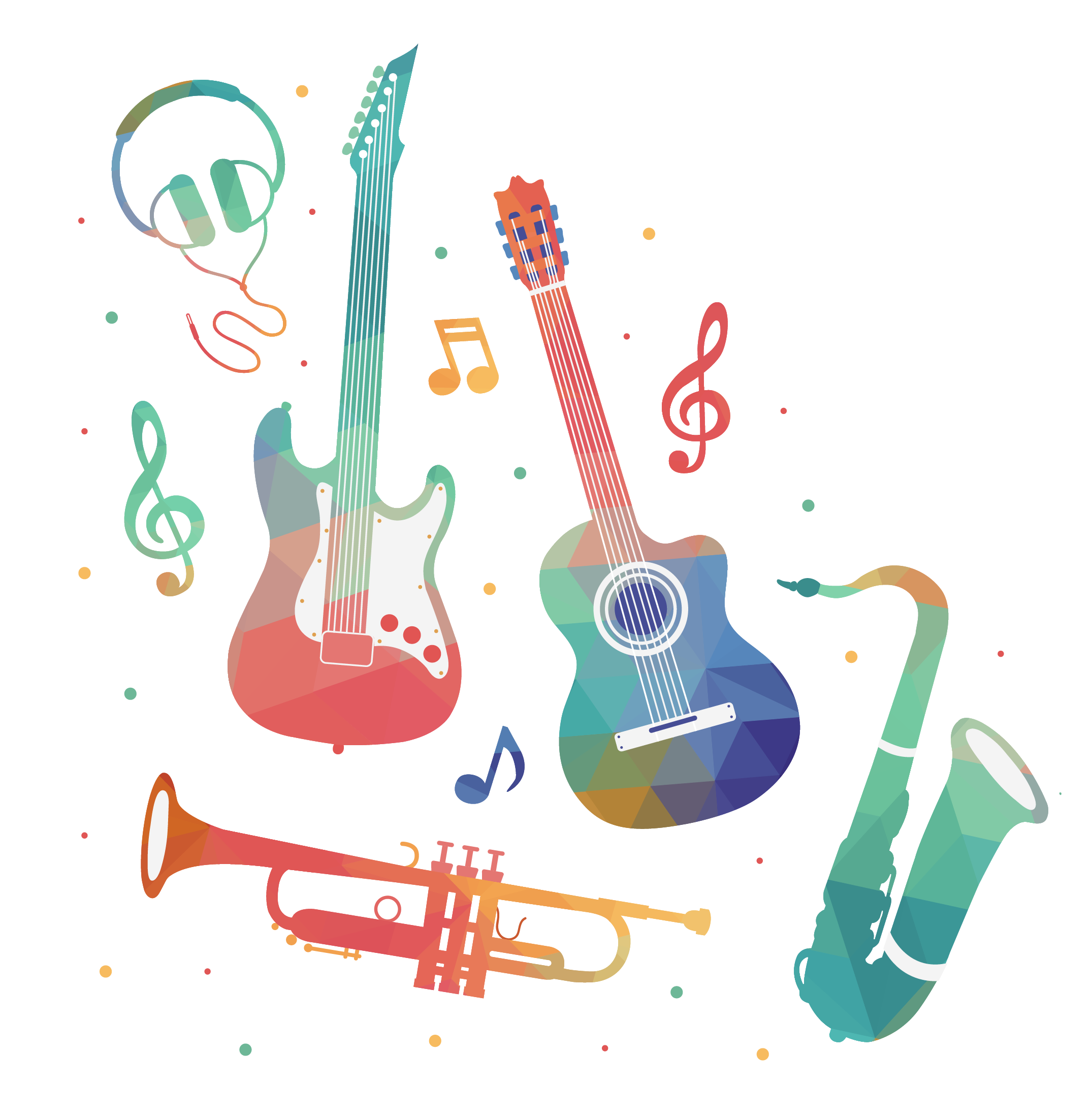 The questions:
Q1: American singer Stefani Joanne Angelina Germanotta is best known by which stagename?
Q2: The song 'C'est la Vie' saw which group become the youngest girl group to top the UK charts with their debut single?
Q3: SOLVE THIS BAND ANAGRAM: GRIPS SLICE
Q4: Who had the last UK number one of 2018 with her single ‘Sweet but Psycho’?
Q5: Roger, Pete, Keith and John make up what?
Q6: Which comedian wrote the music and lyrics to the musical “Matilda”?
Q7: Who recorded the theme music to the 2015 James Bond film ‘Spectre’?
Q8: Complete the Band, Huey Lewis and the…
Q9: Whose voice can be heard singing ‘Let It Go’ in Disney’s ‘Frozen’?
Q10: Lang Lang is famous for playing which musical instrument?
A
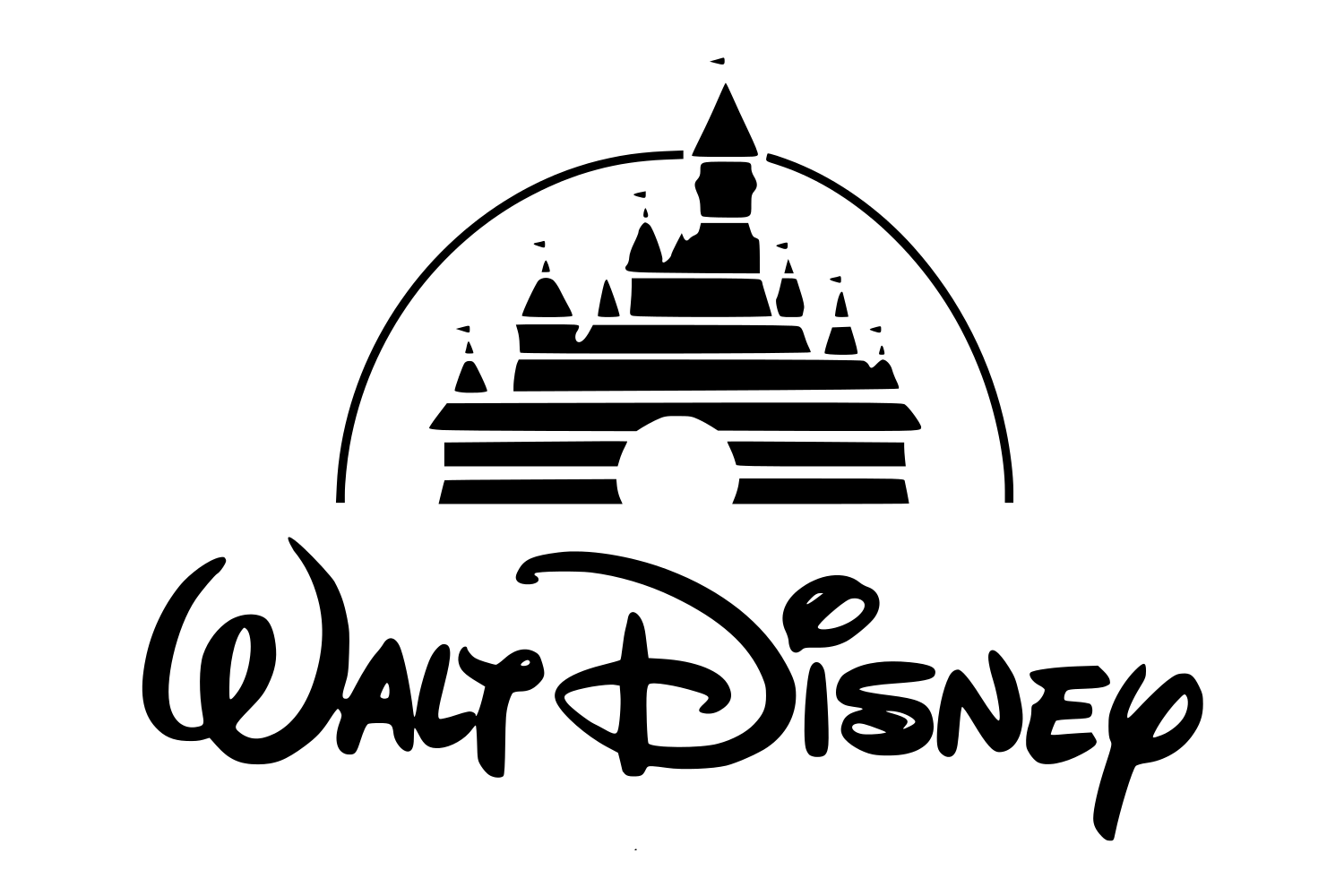 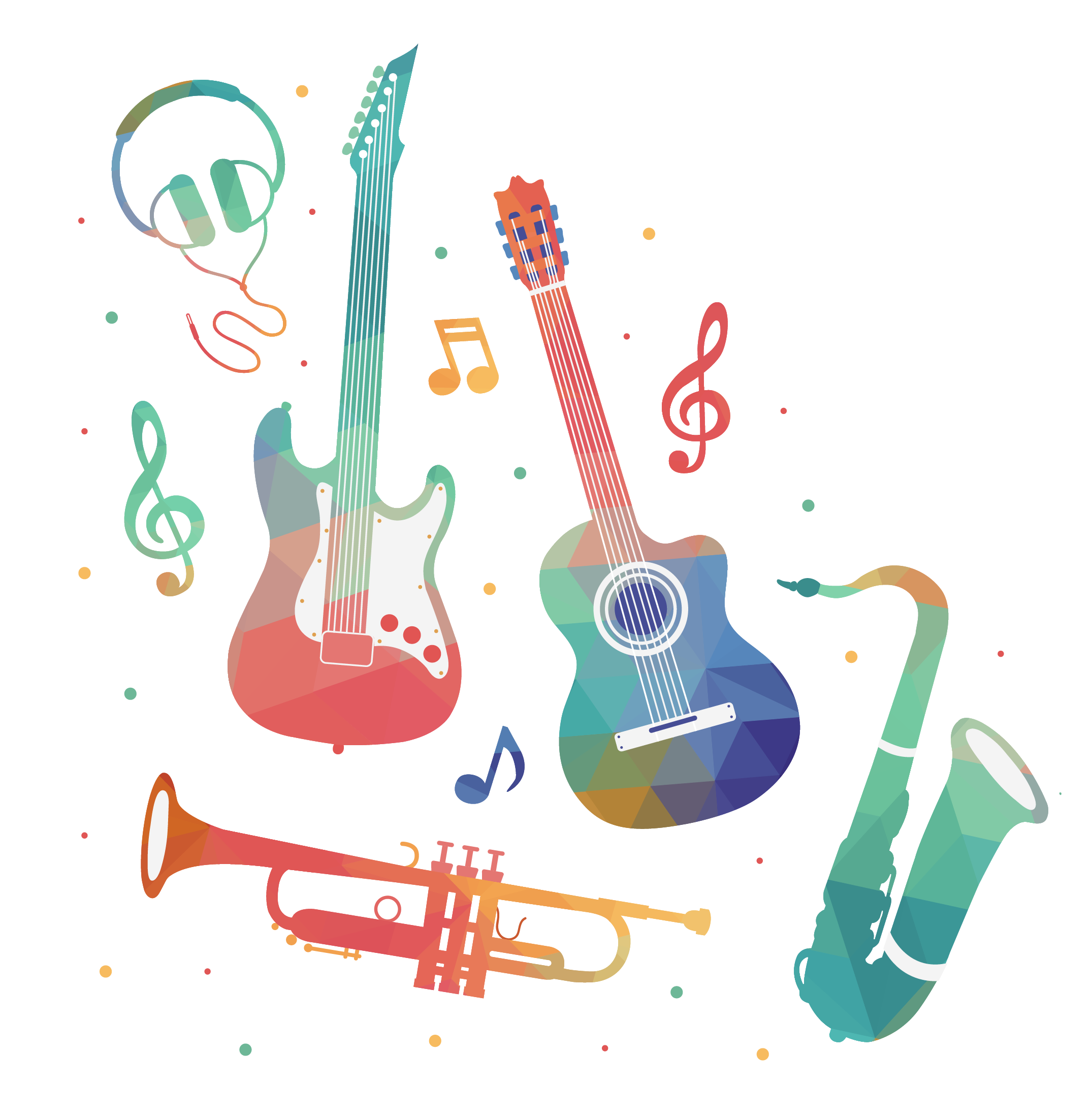 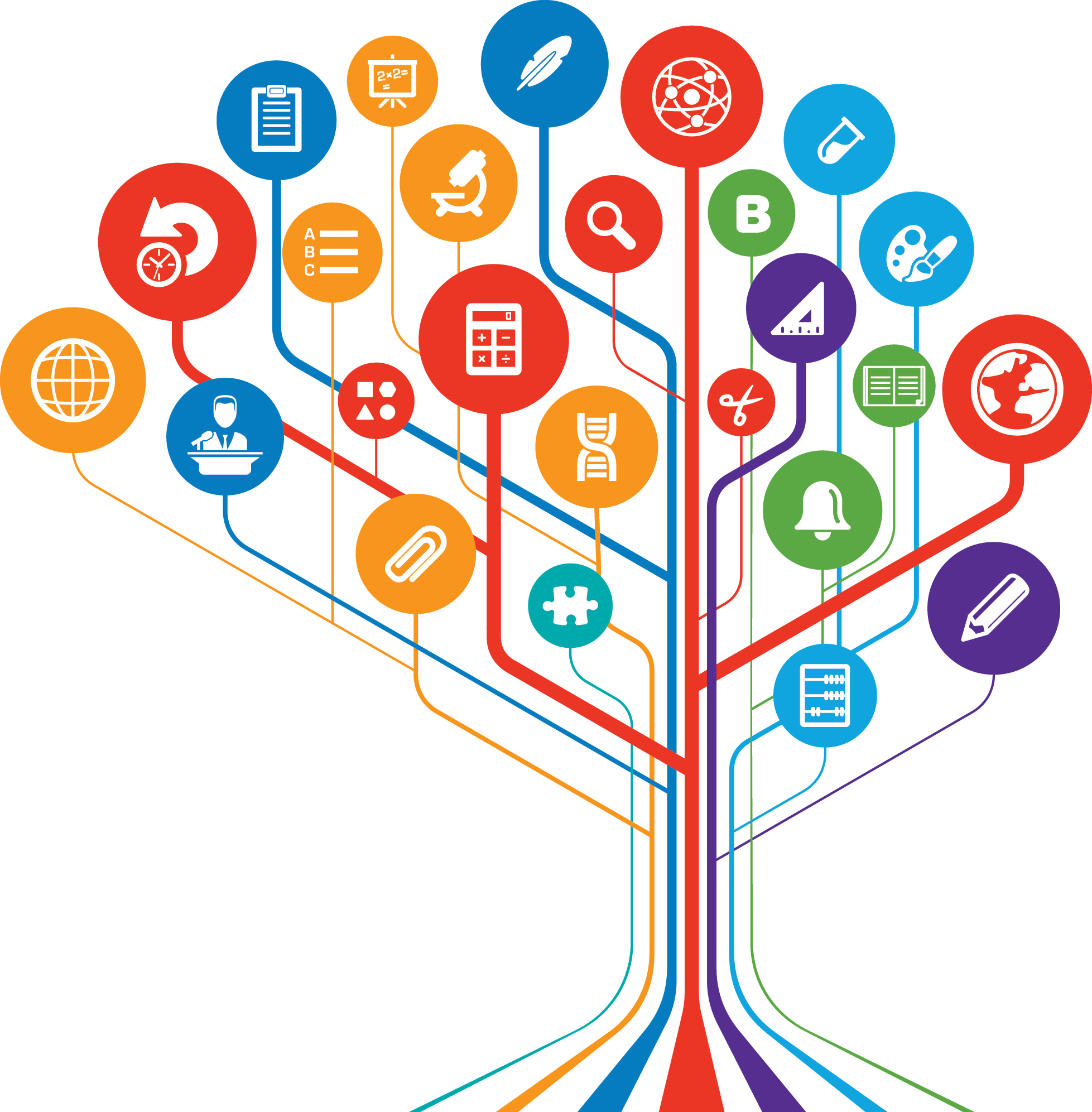 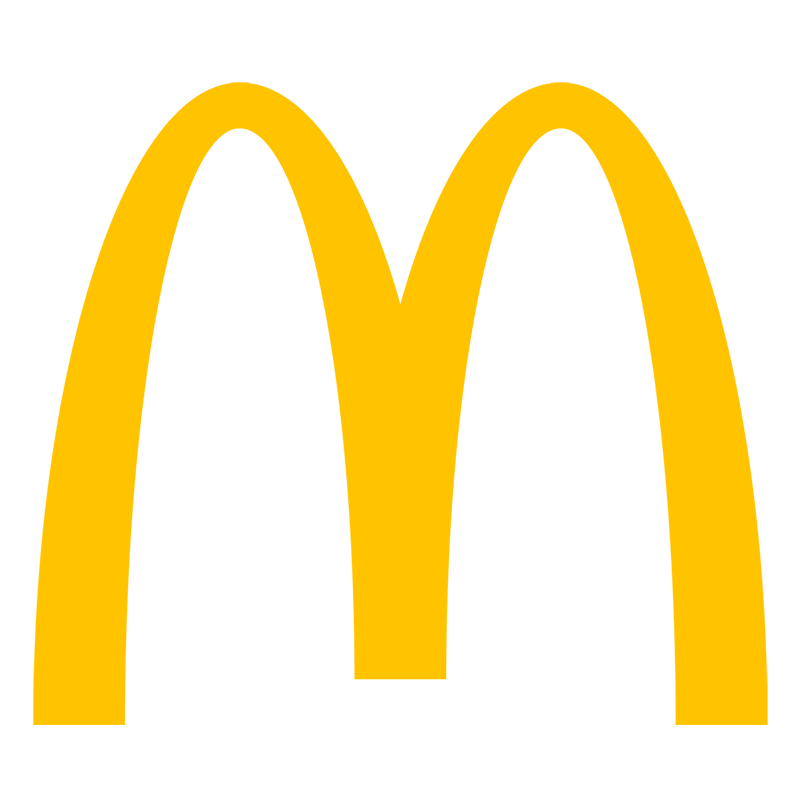 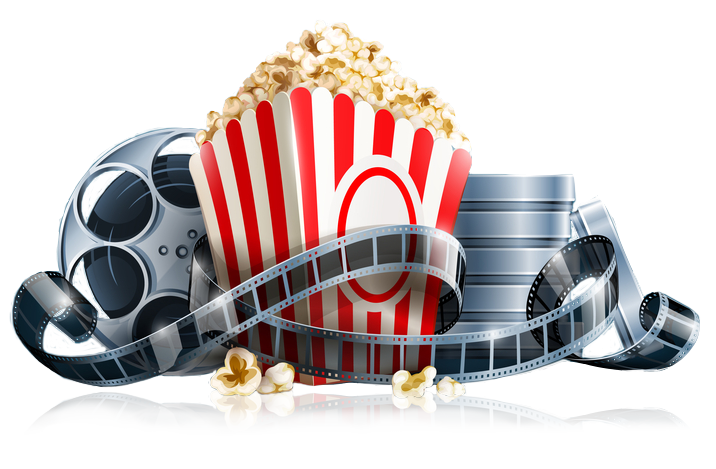 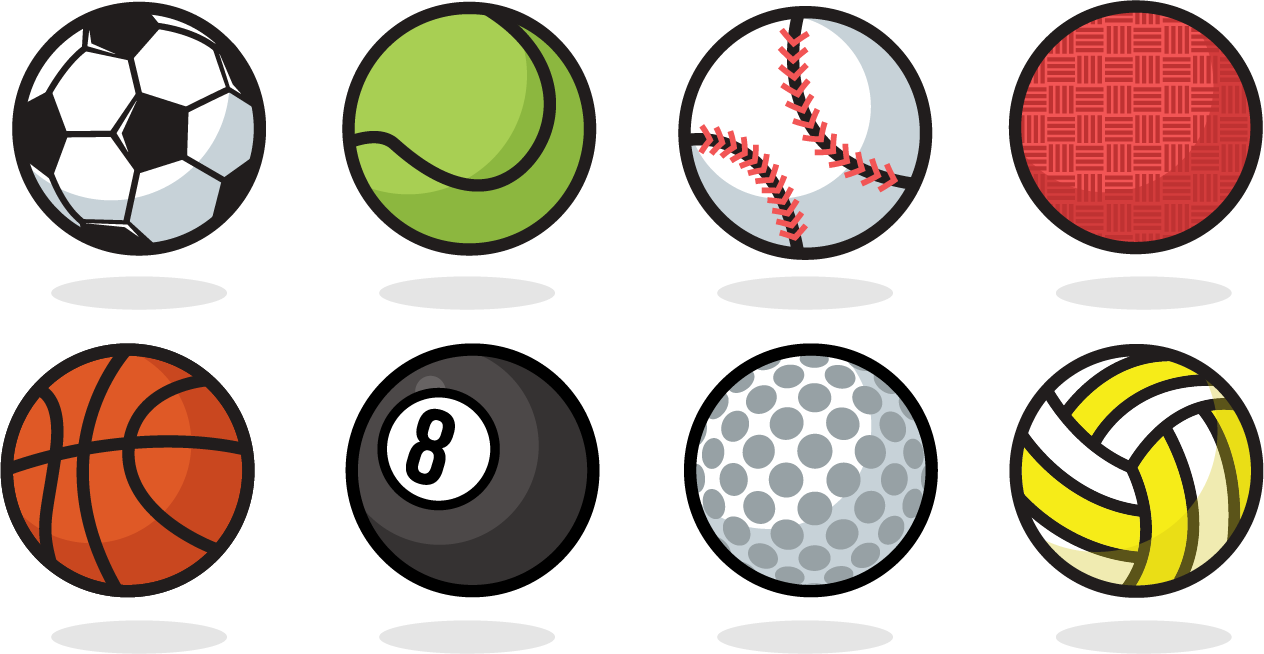 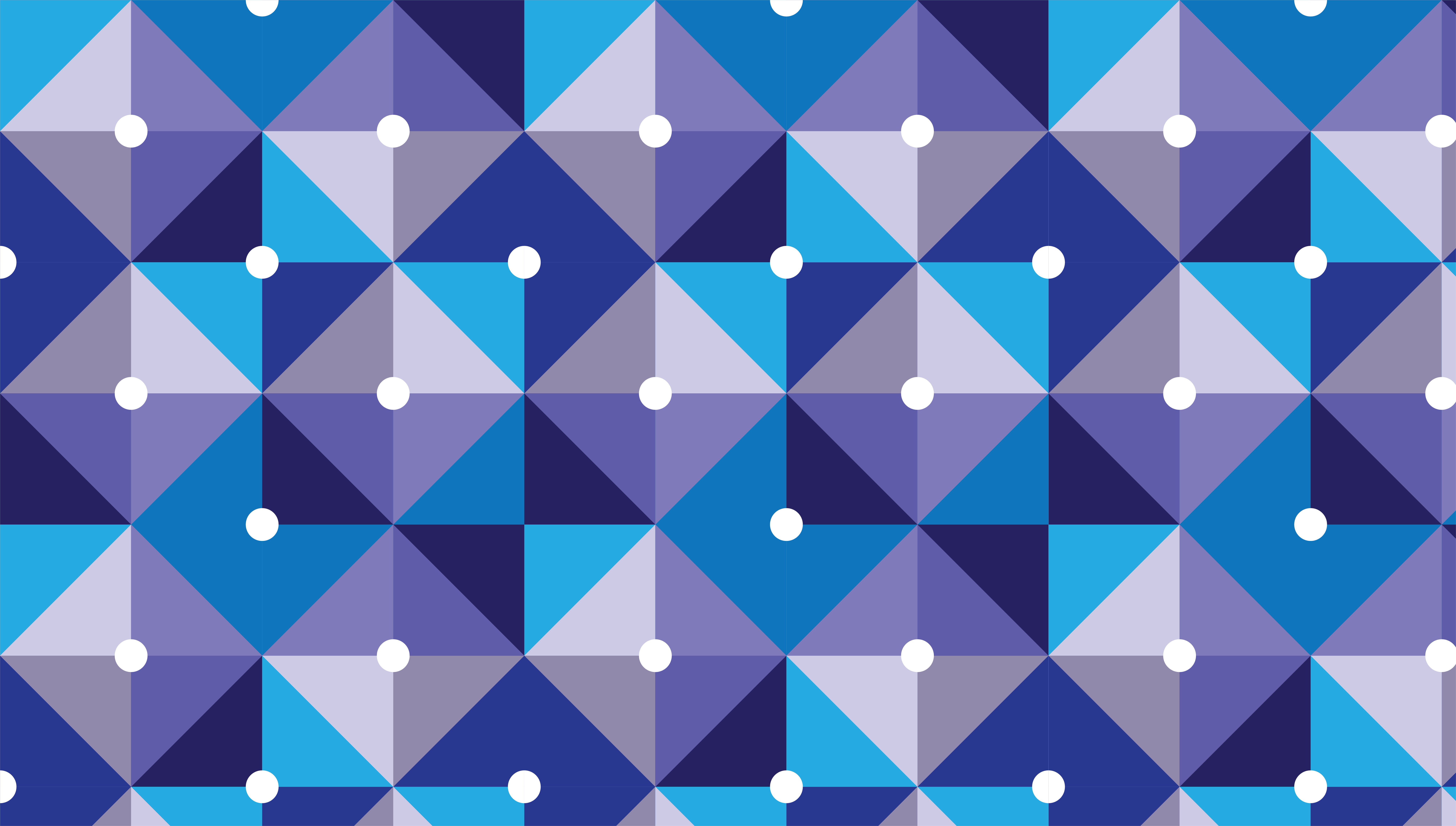 Lockdown 2020
Thank you!